UNIT 2: LOOK AT MY TOYS!
Lesson 3B – Vocabulary & Grammar 2
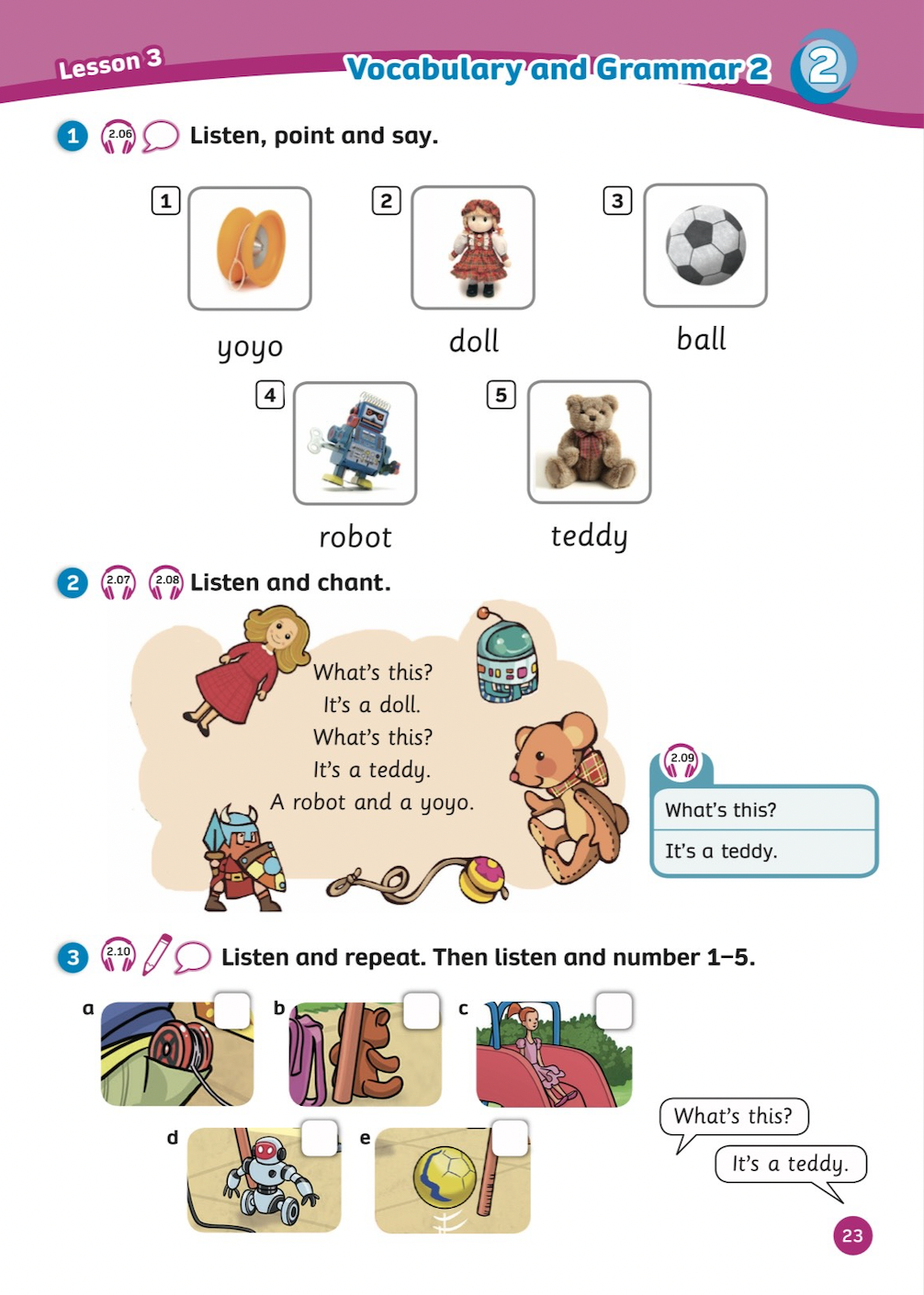 UNIT 2: LOOK AT MY TOYS!
We’re reviewing…
- toys
- how to ask and answer about toys
- SB p.23
WARM-UP
Song: Don’t Stop Baby Bot Dance
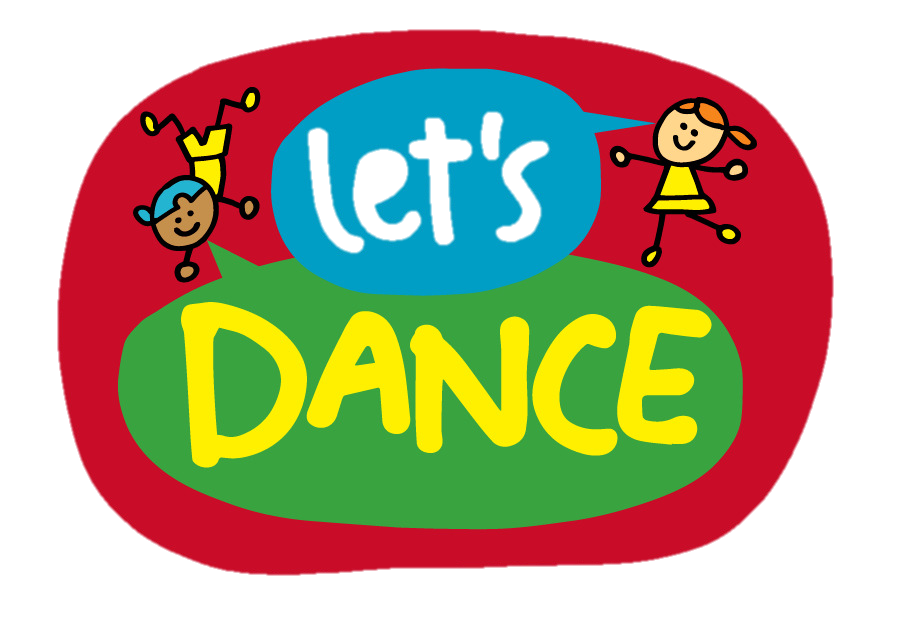 All students stand up.
Listen to the song.
Dance along.
REVIEW: Toys
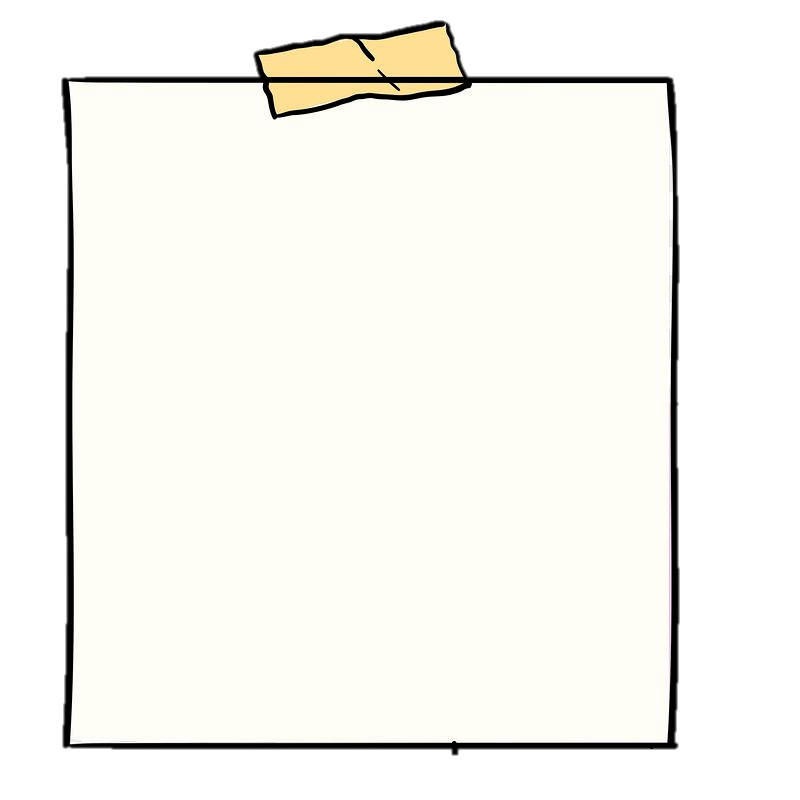 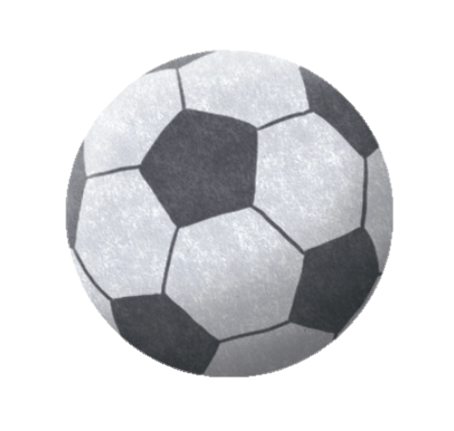 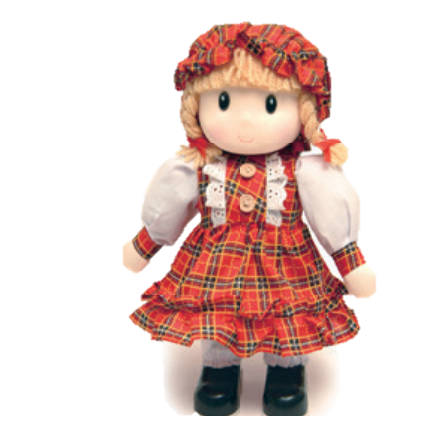 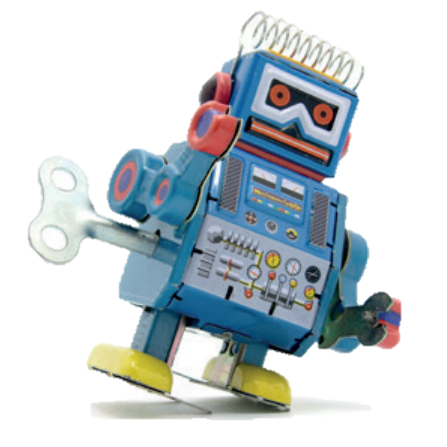 What’s this?
-> It’s a…
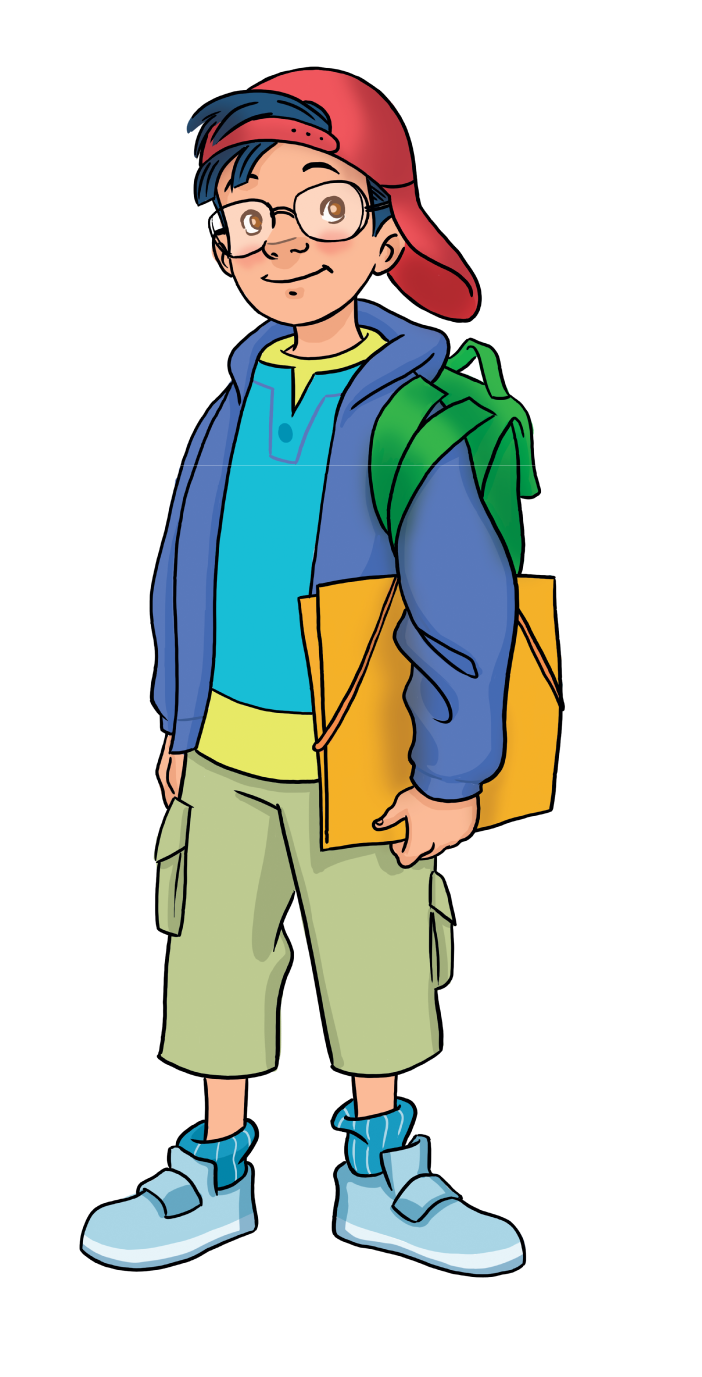 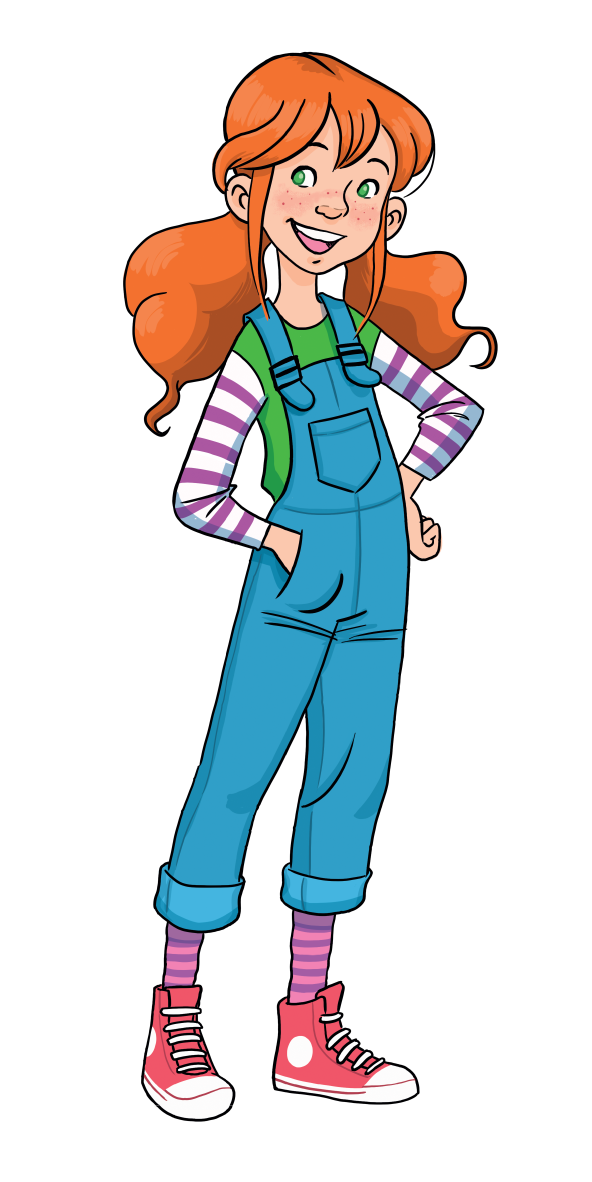 ball
robot
doll
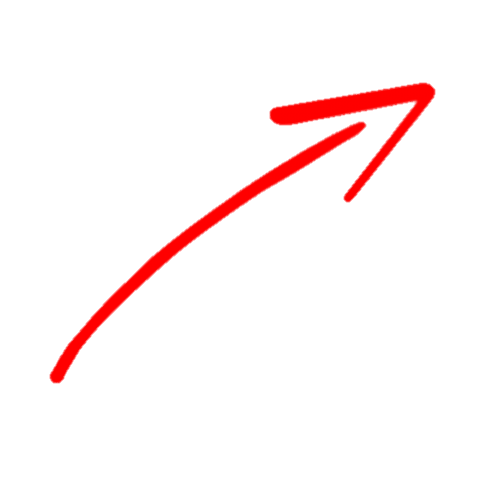 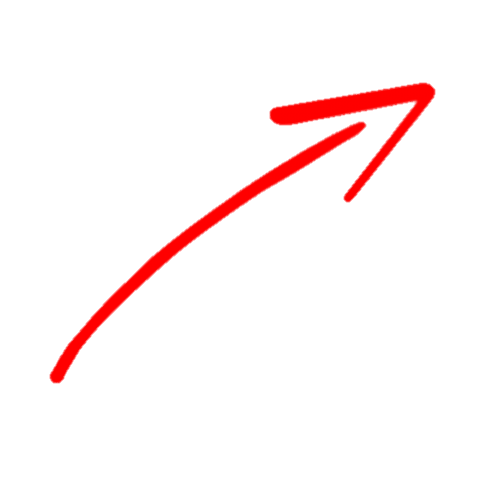 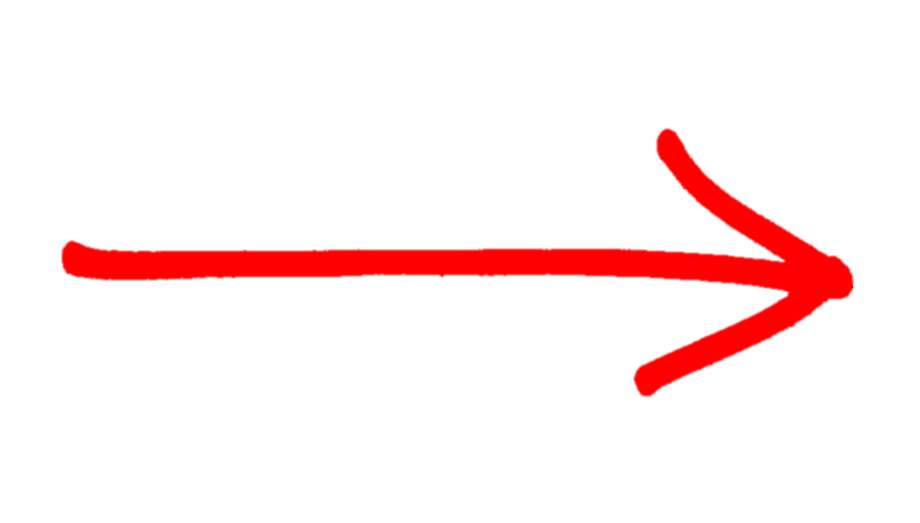 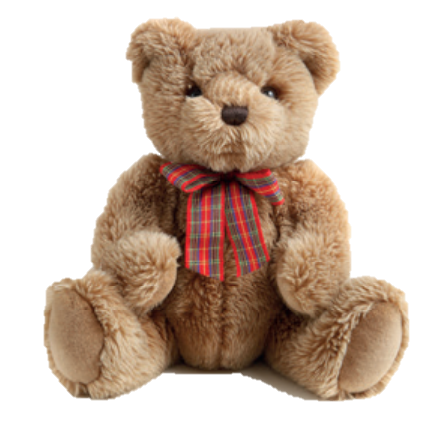 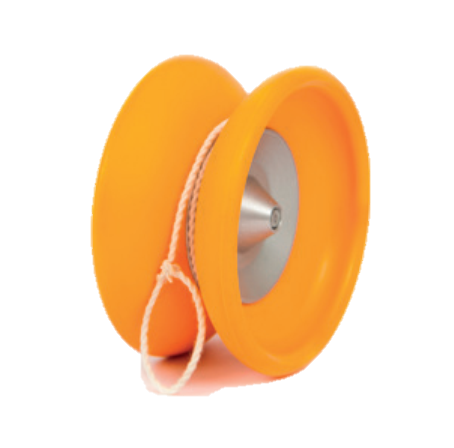 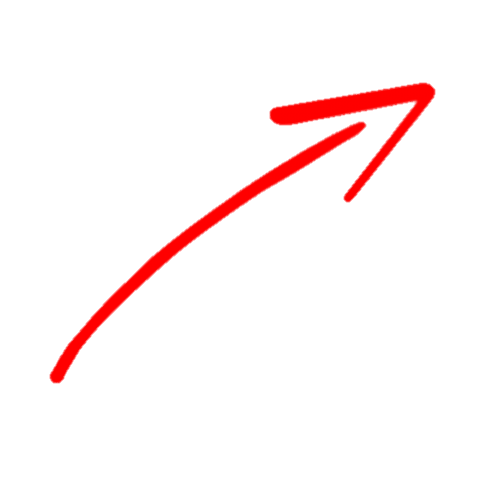 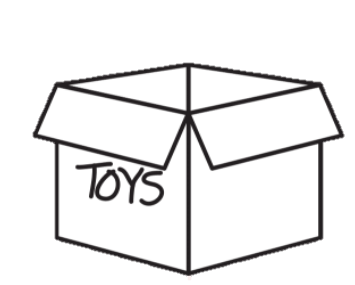 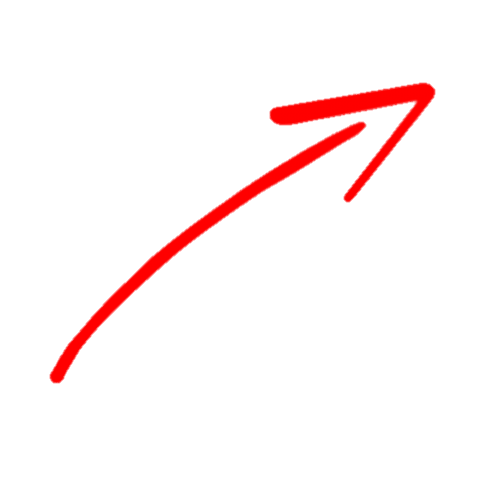 yoyo
teddy
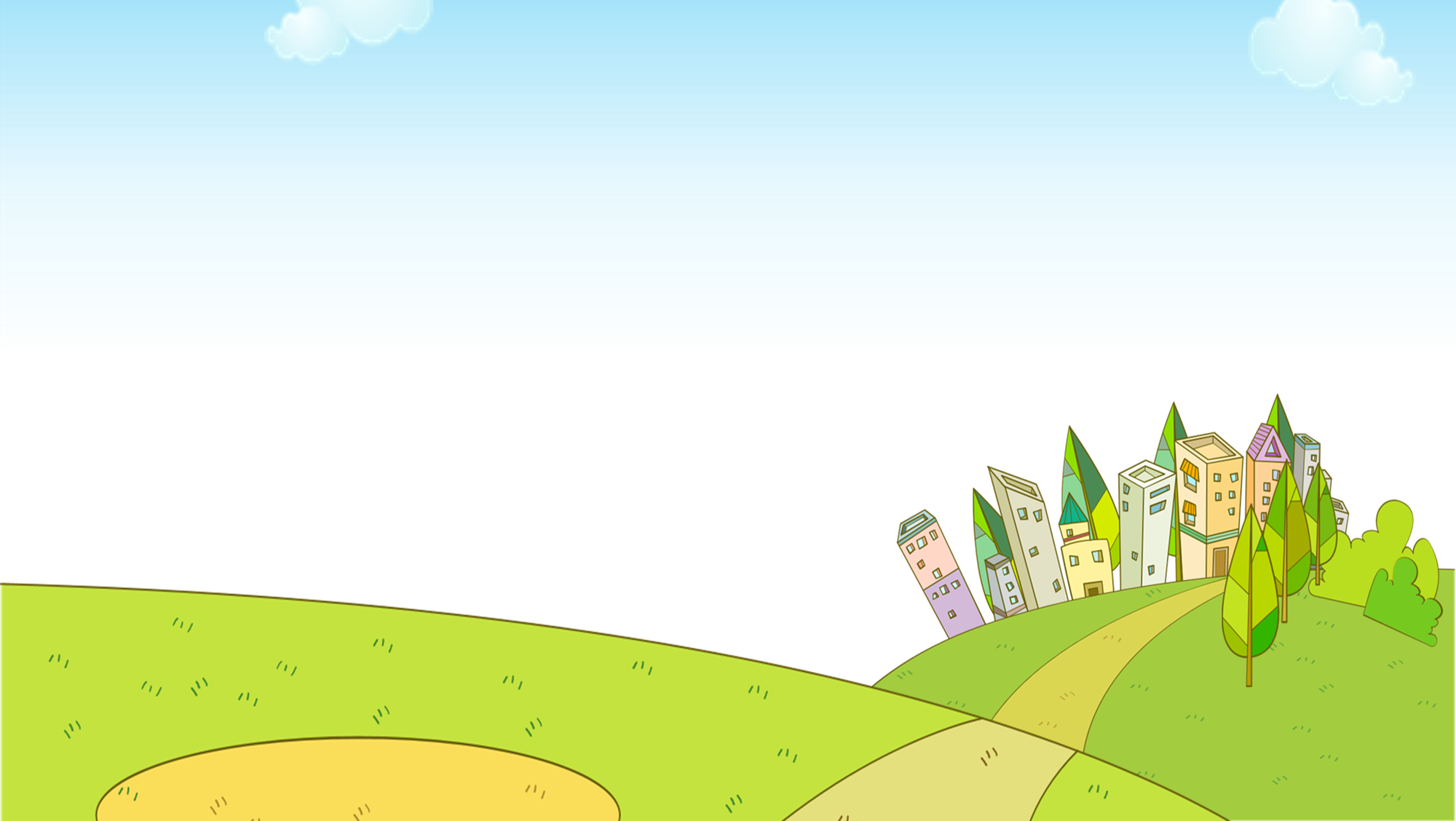 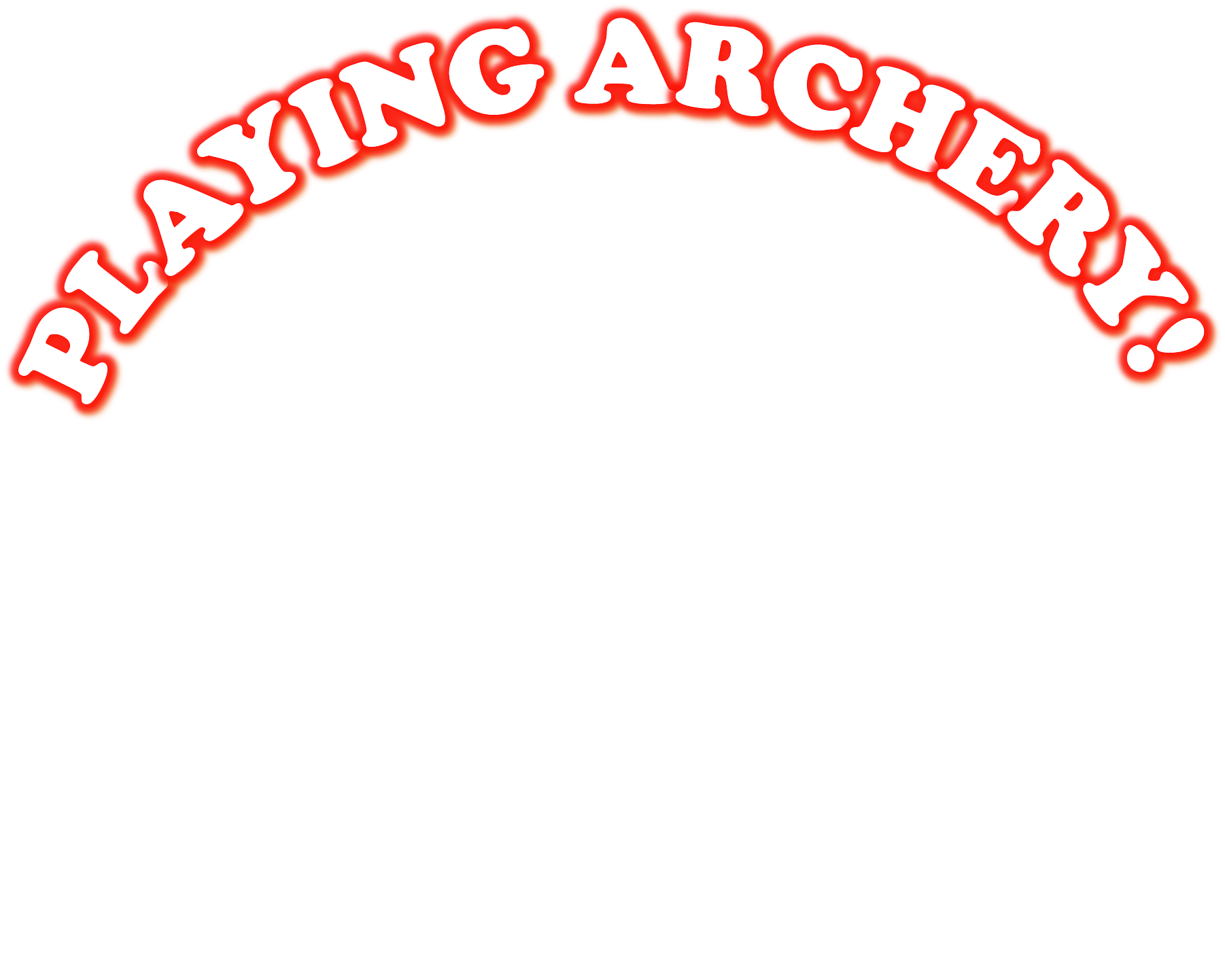 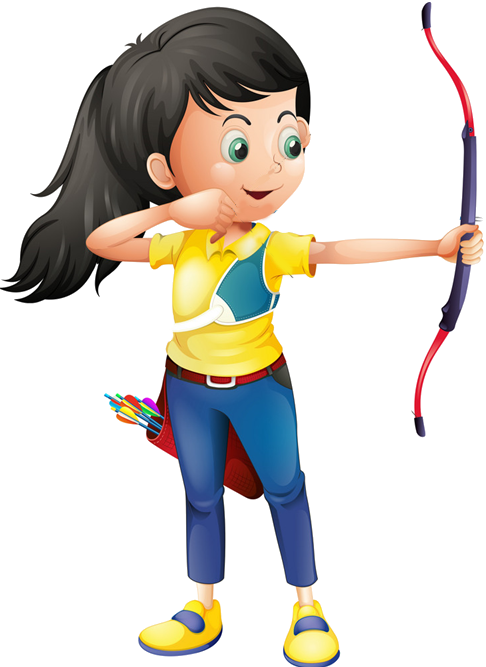 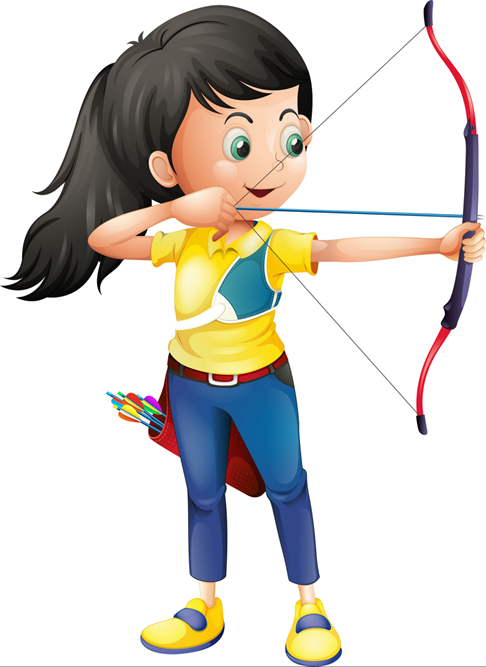 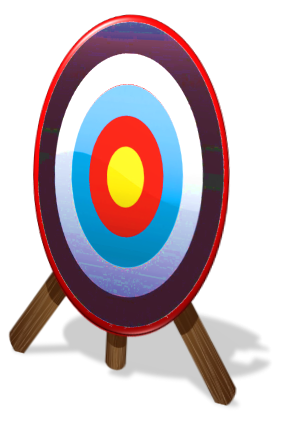 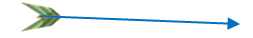 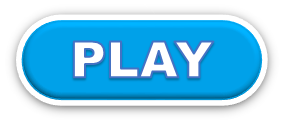 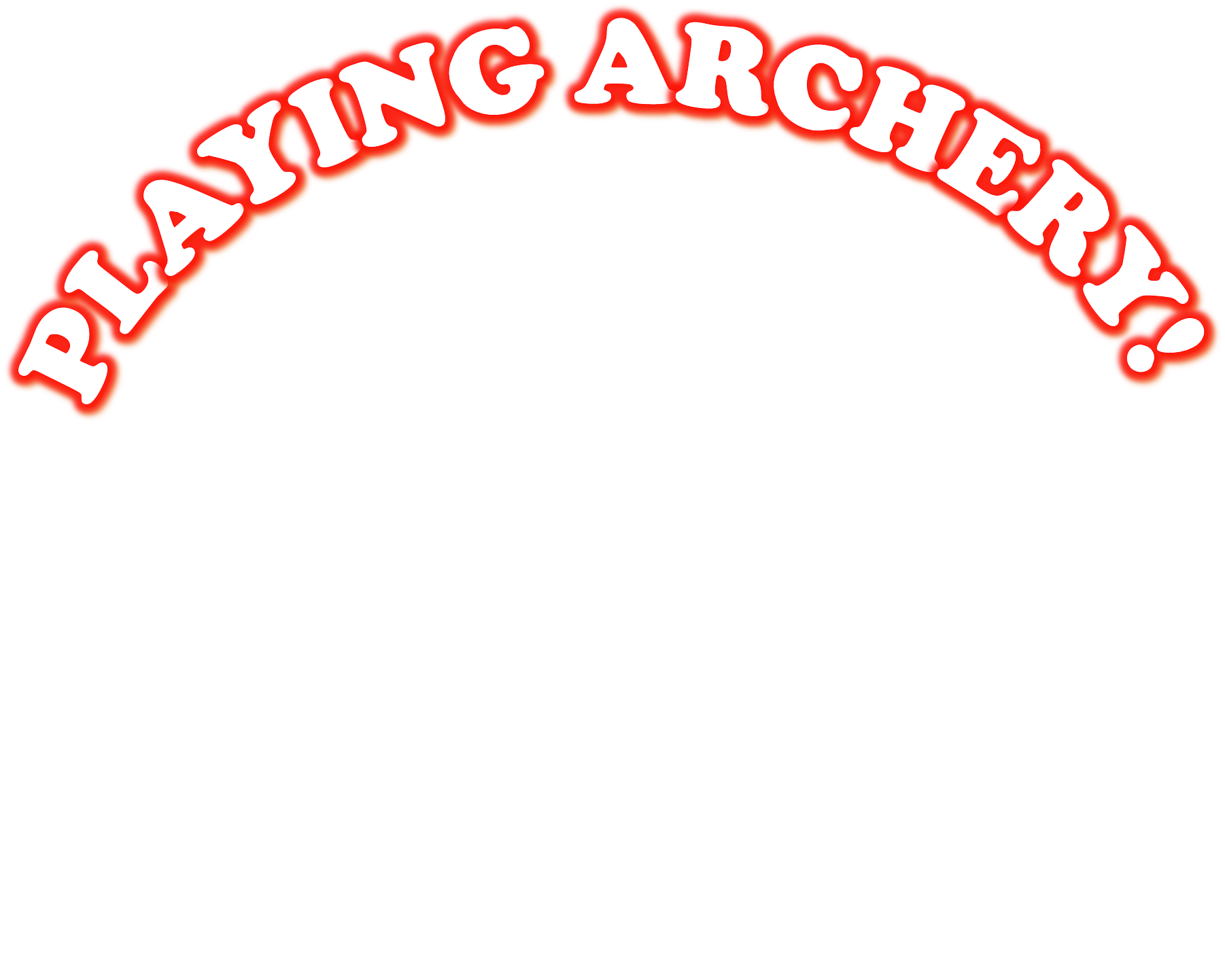 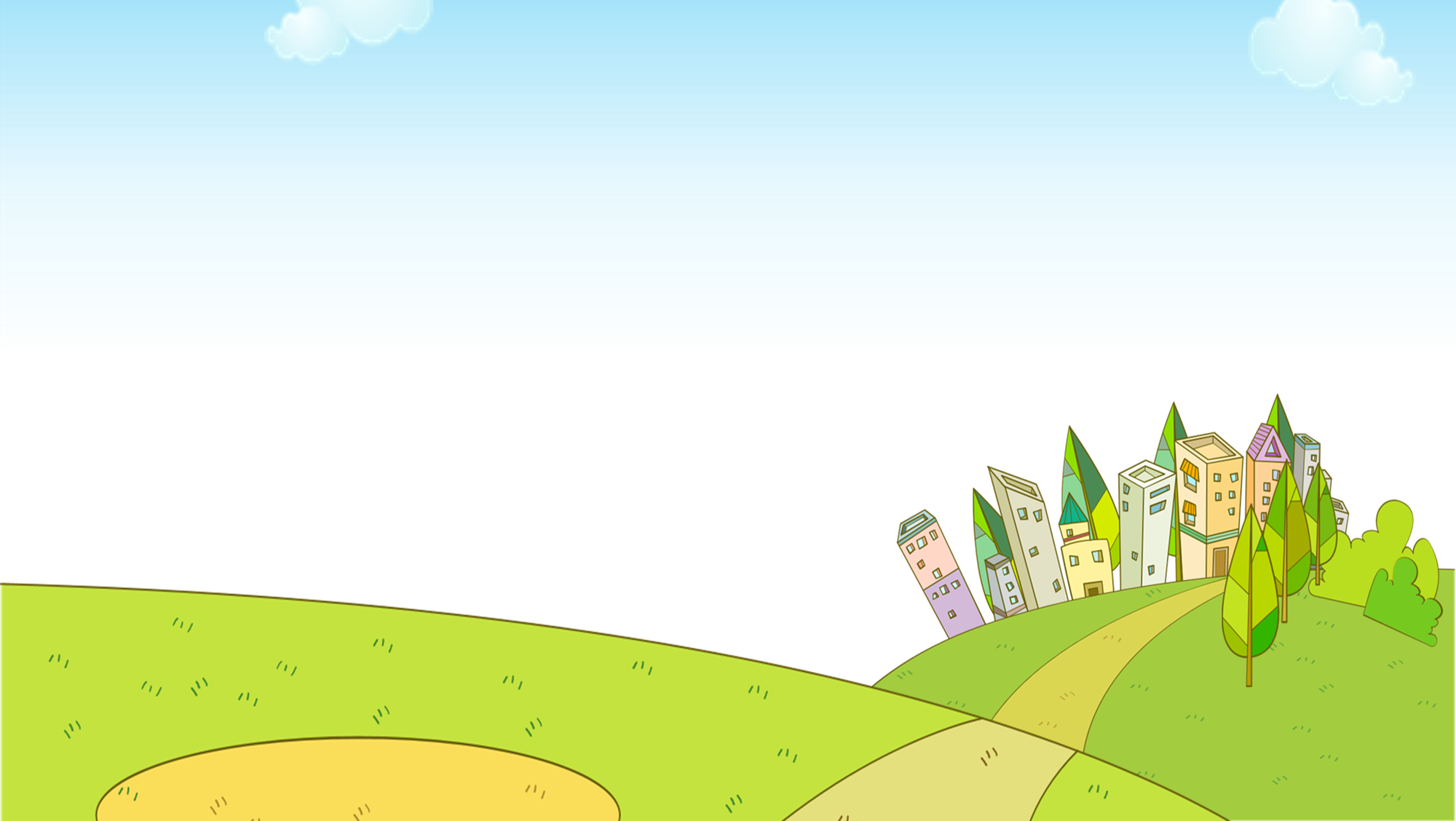 There are 5 questions.
Students choose the correct spelling of the words by showing fingers.
1 student says aloud the answer.
1 correct answer = 1 point.
The whole class then says aloud the correct sentence.
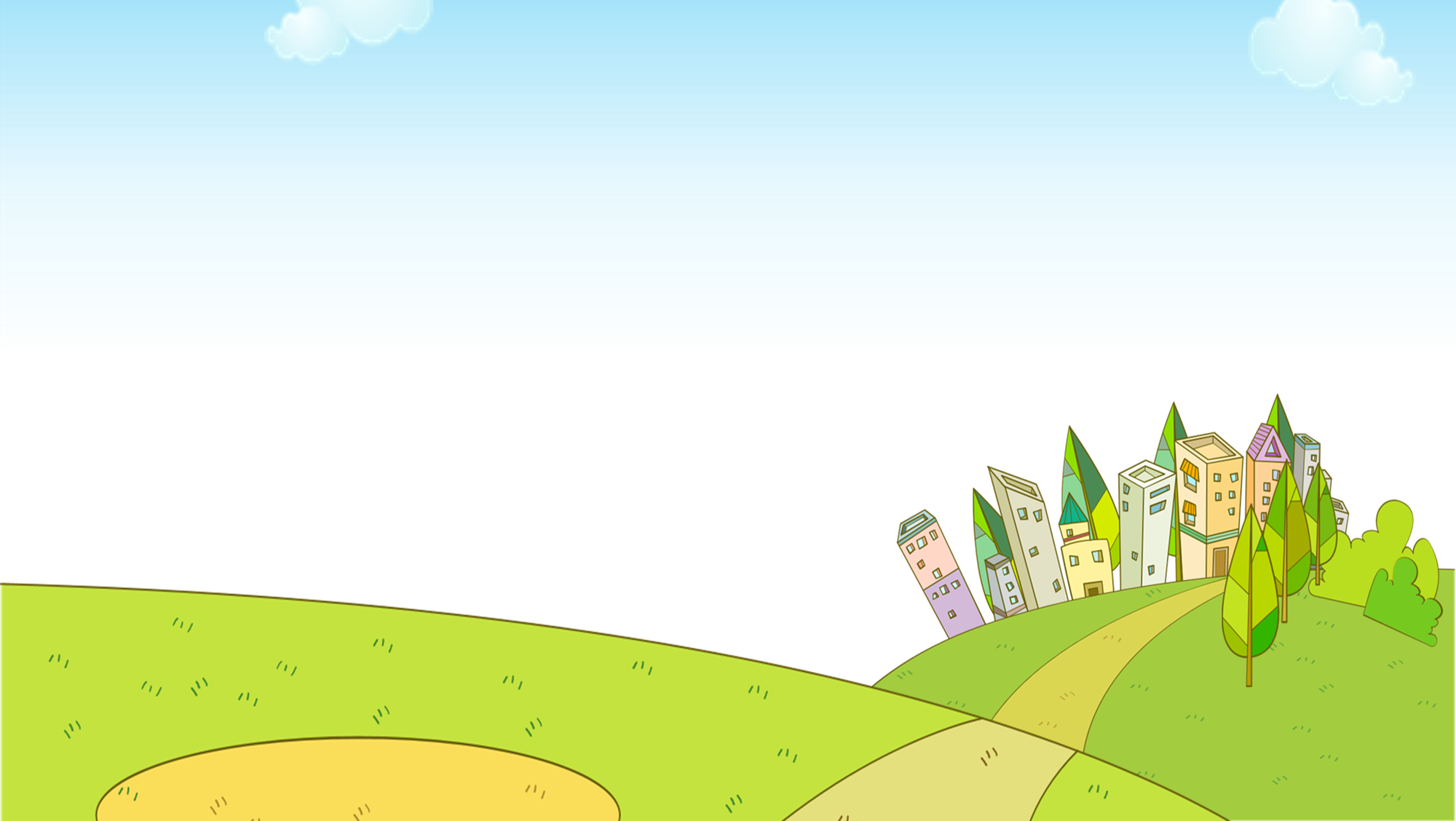 It’s a __________.
teddy
teddy
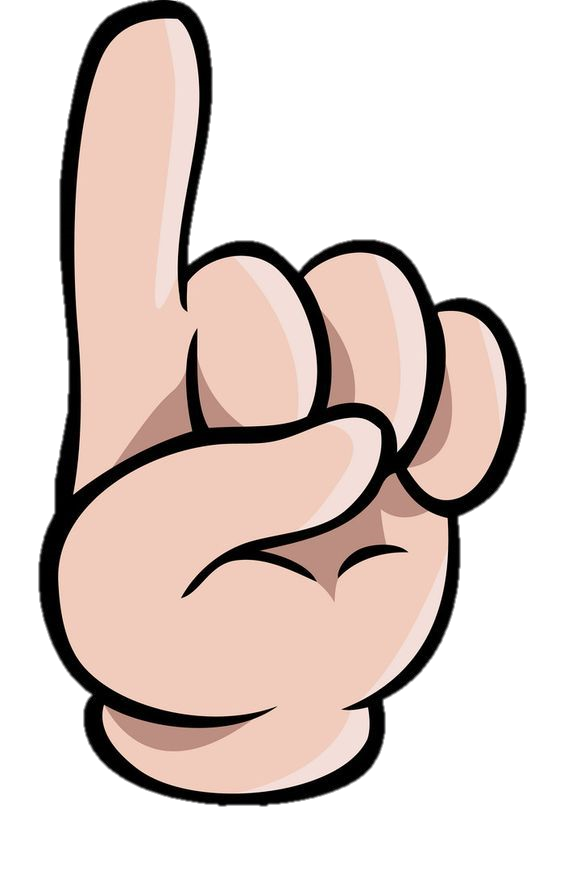 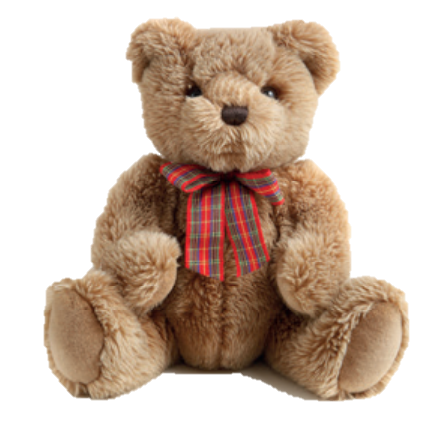 tedyd
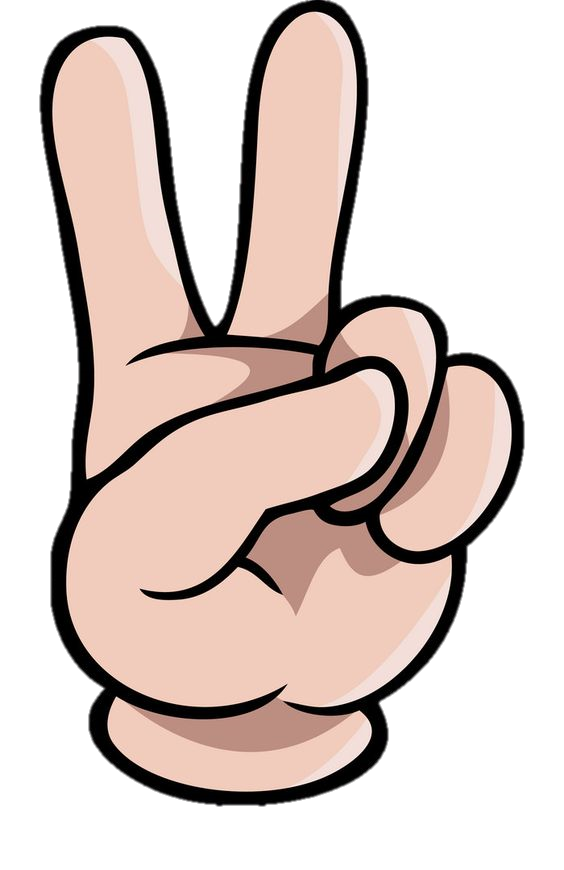 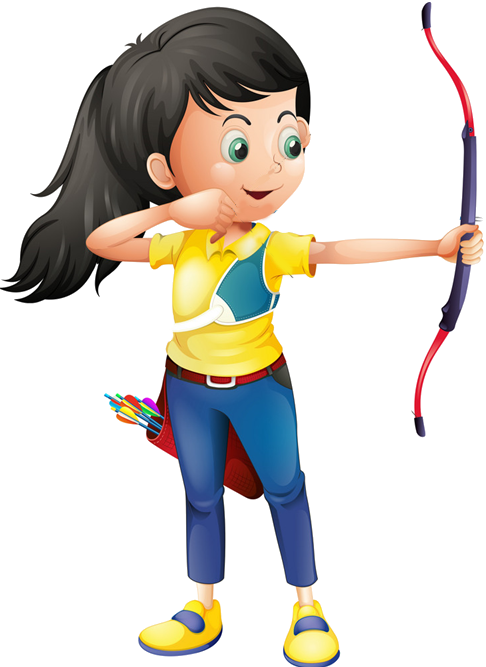 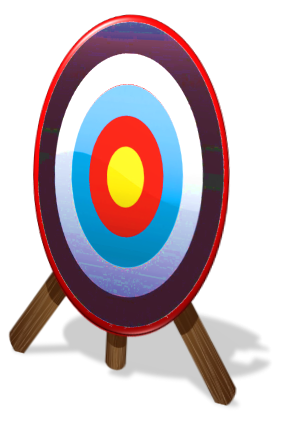 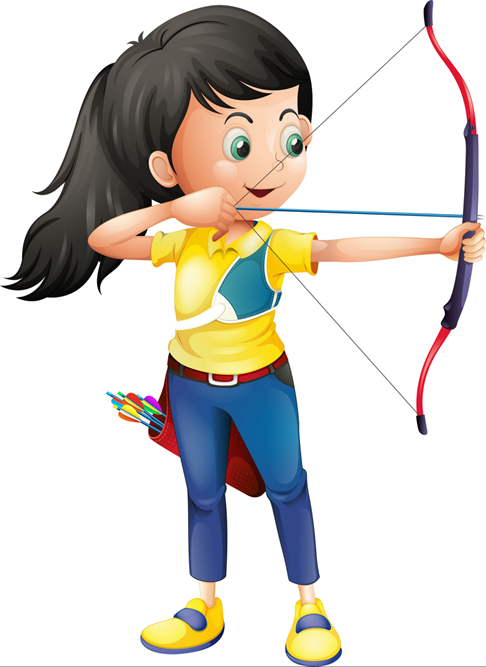 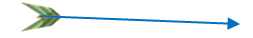 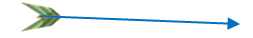 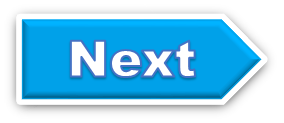 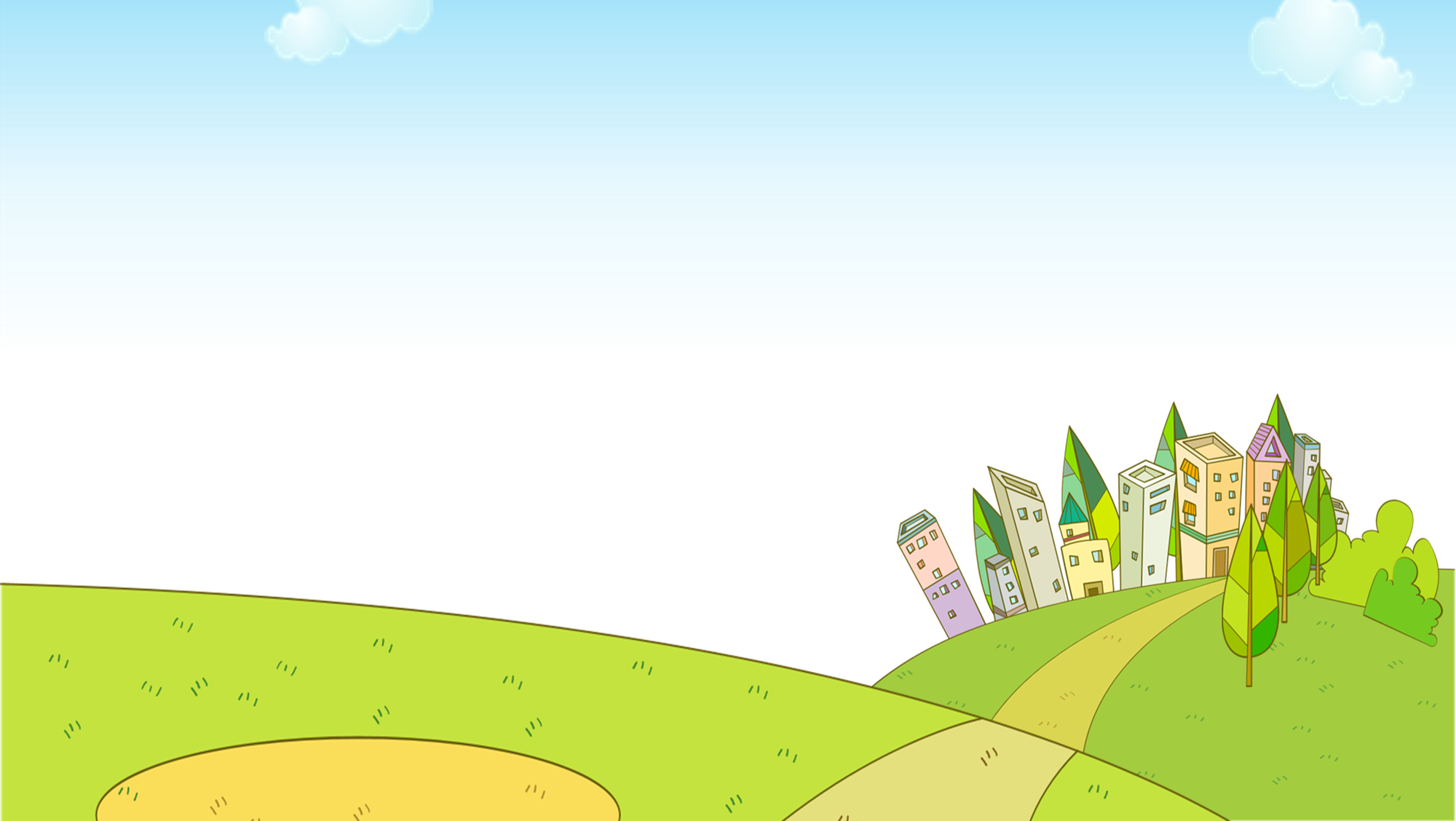 It’s a__________.
robot
rotbo
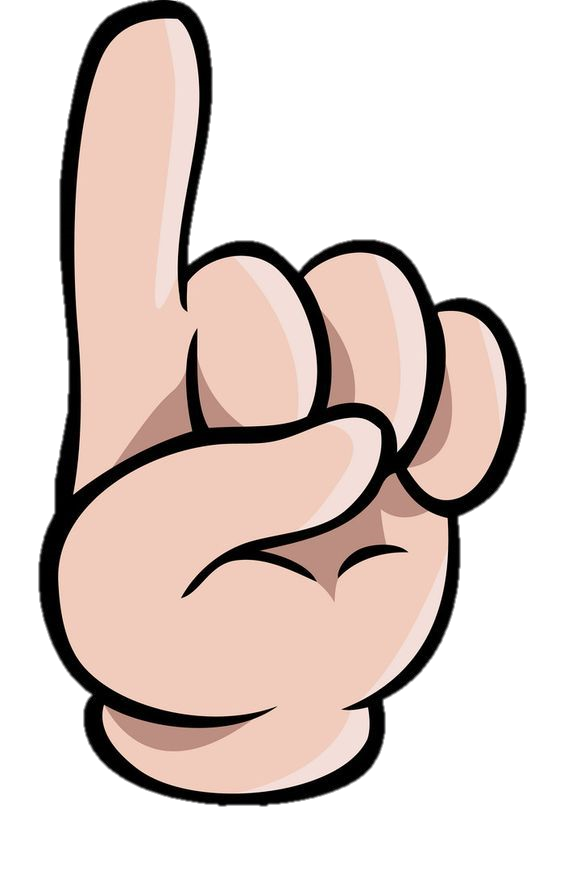 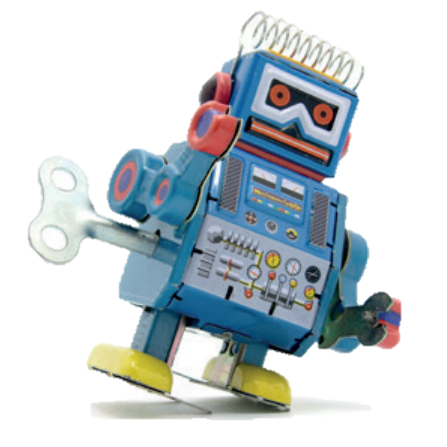 robot
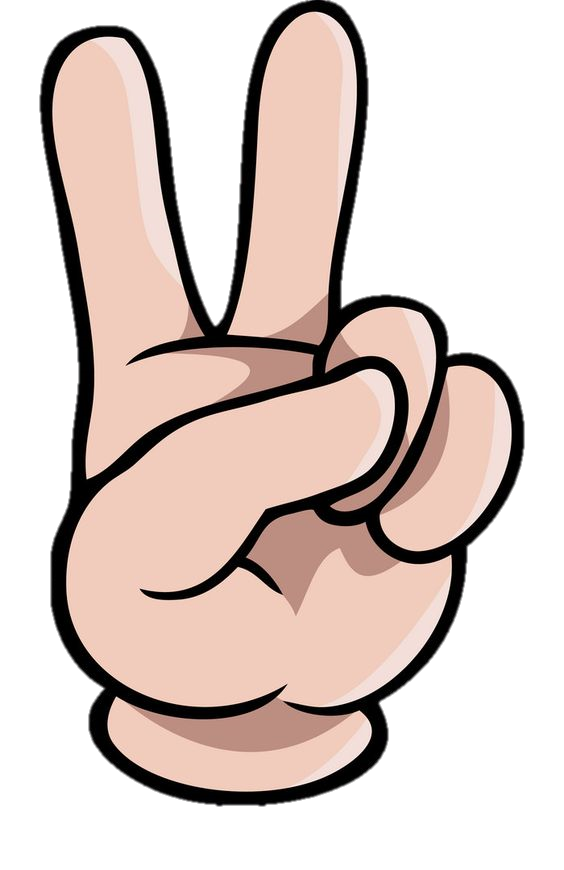 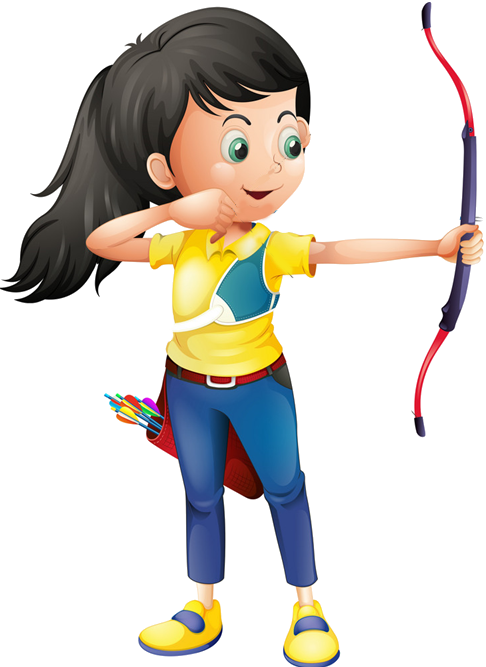 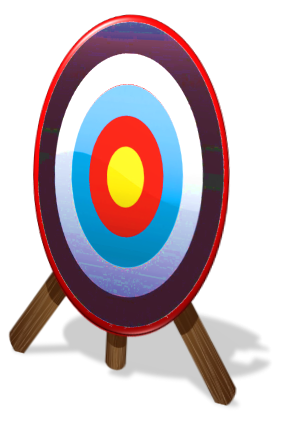 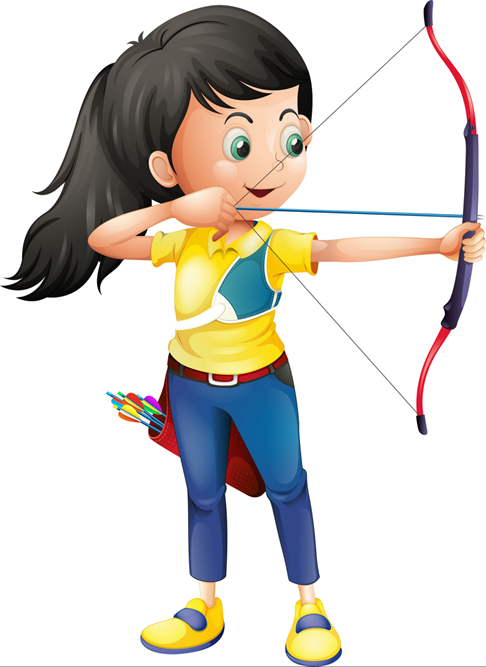 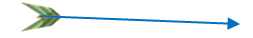 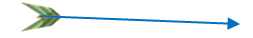 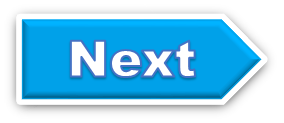 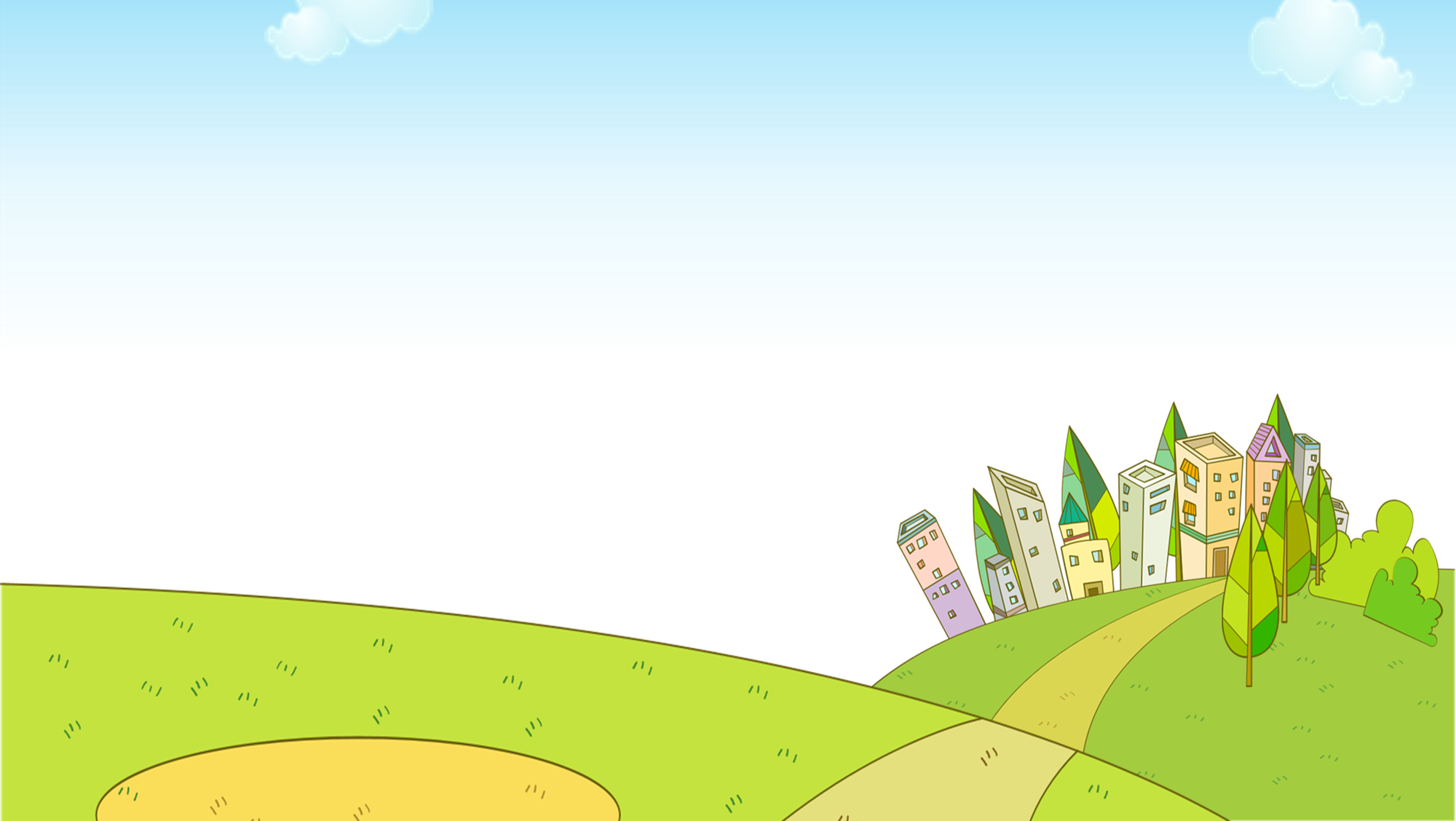 It’s a__________.
ball
blal
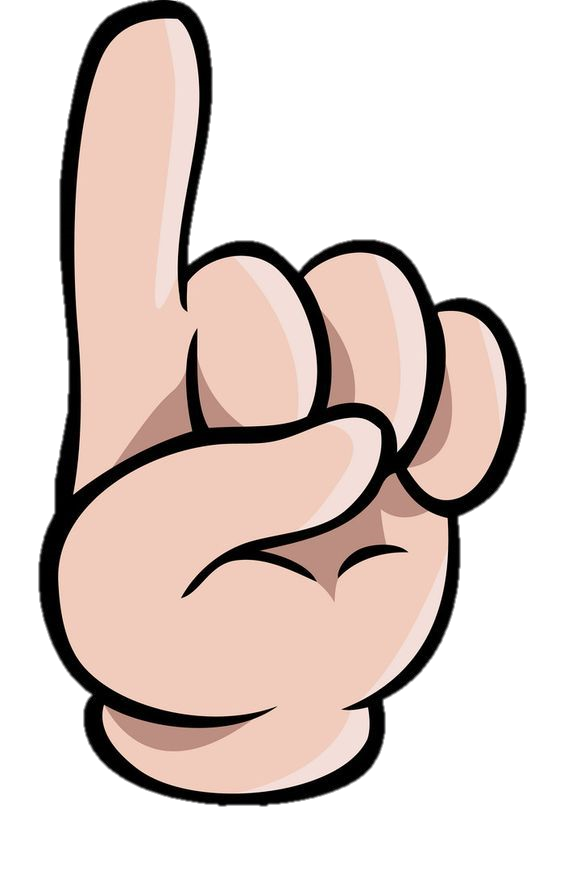 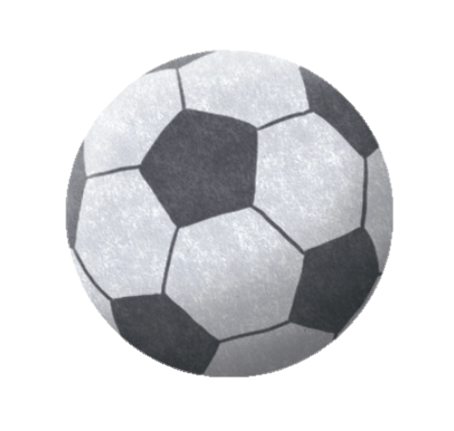 ball
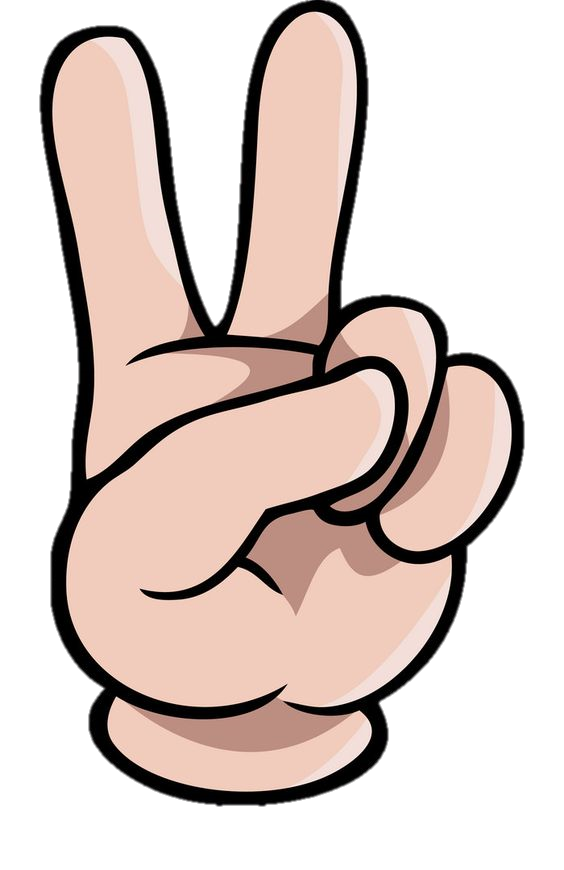 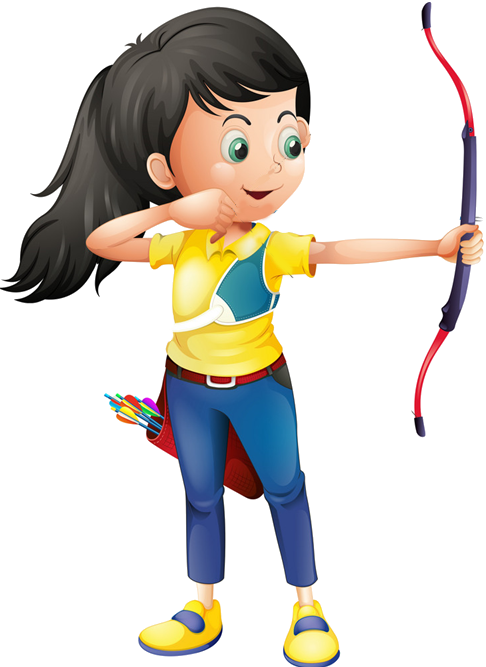 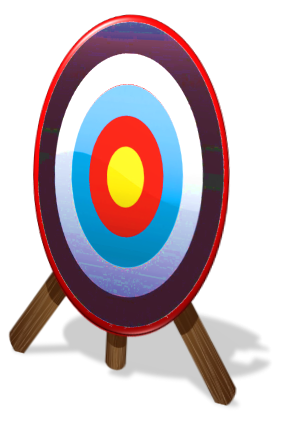 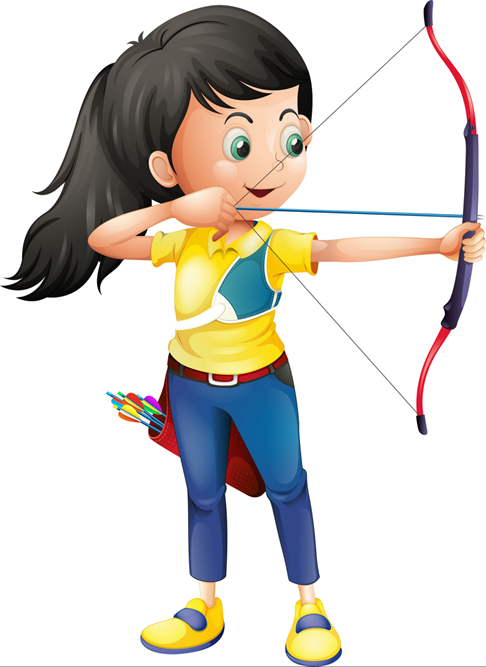 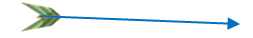 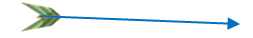 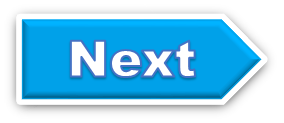 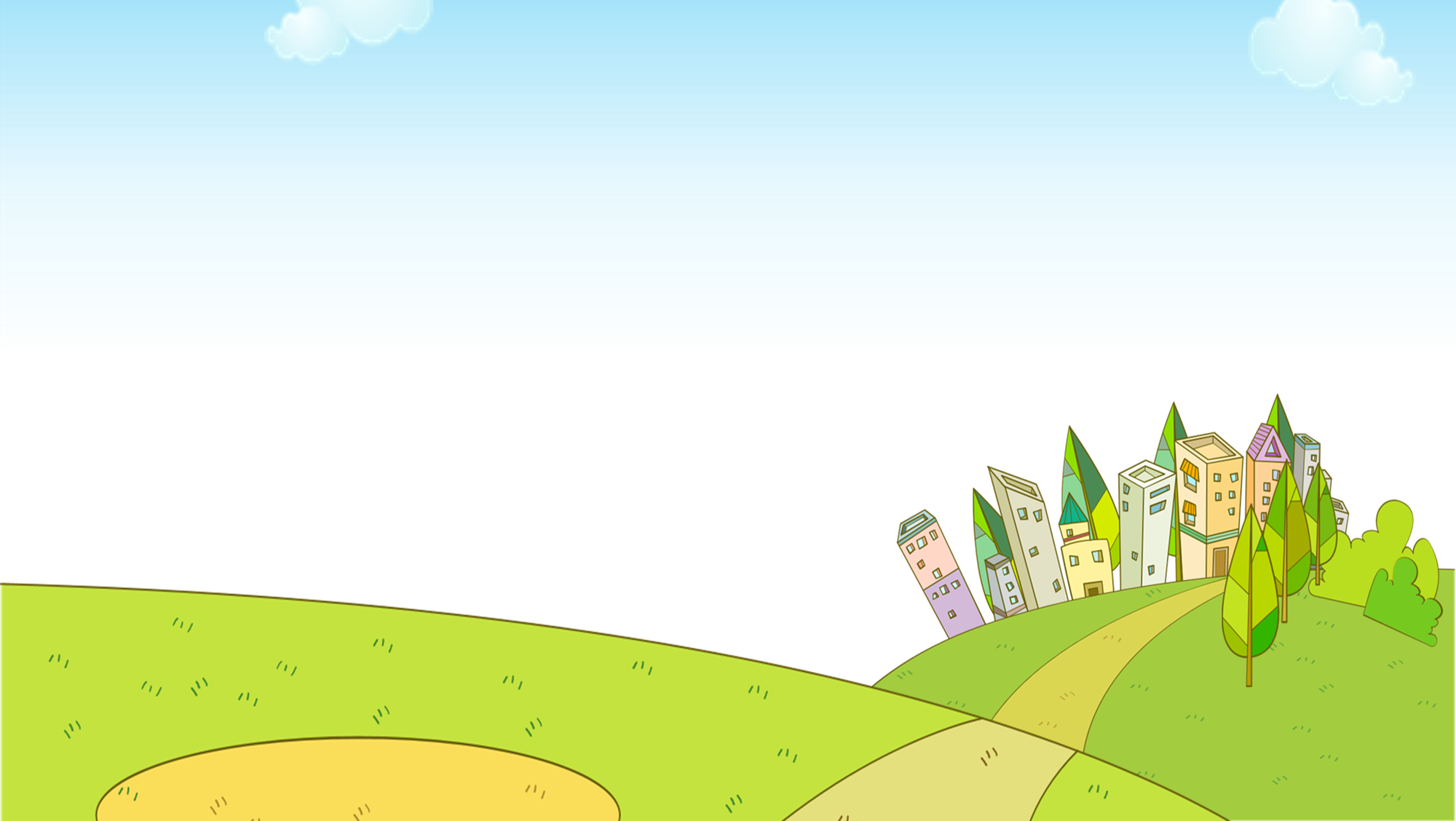 It’s a__________.
yoyo
yoyo
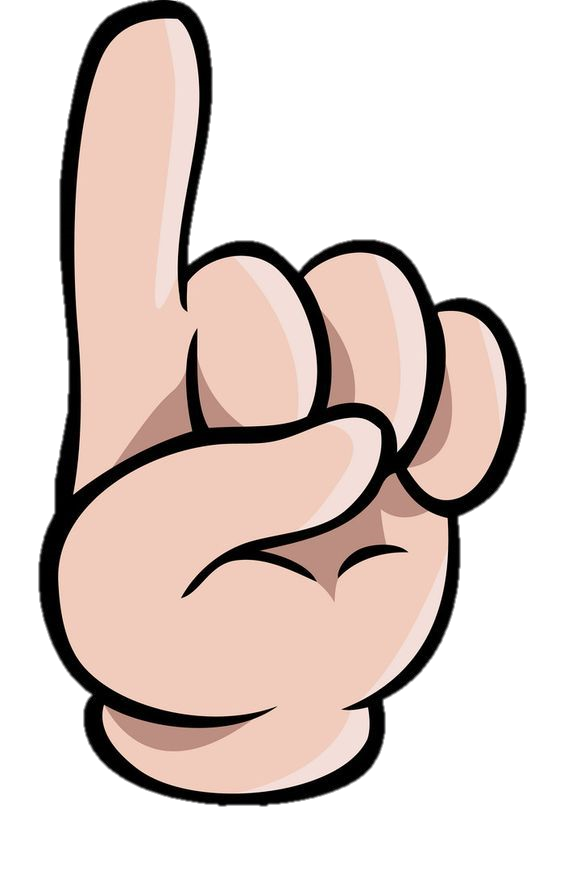 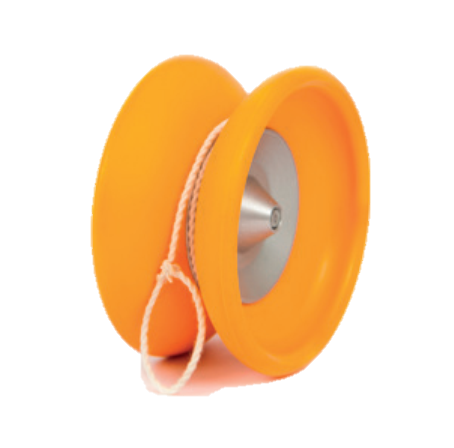 yooy
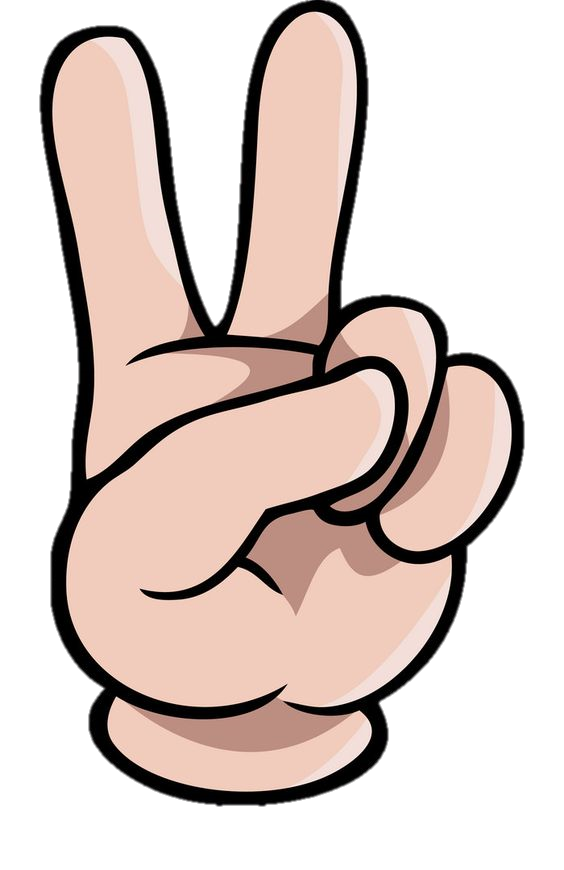 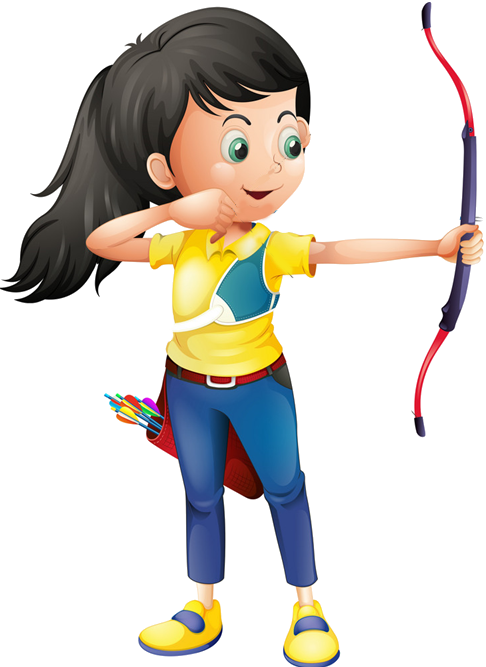 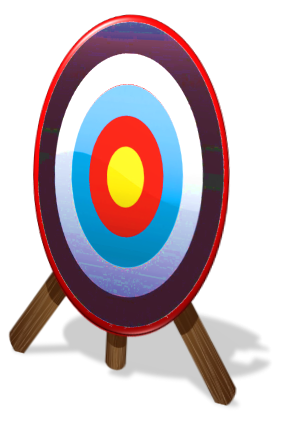 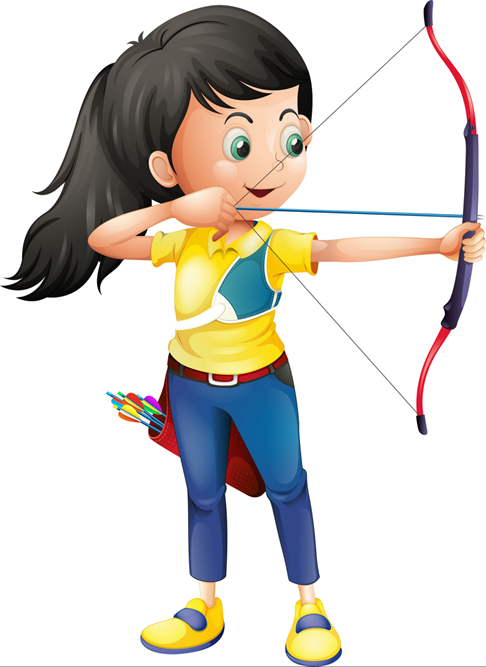 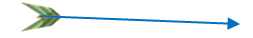 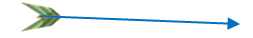 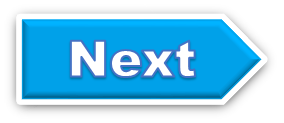 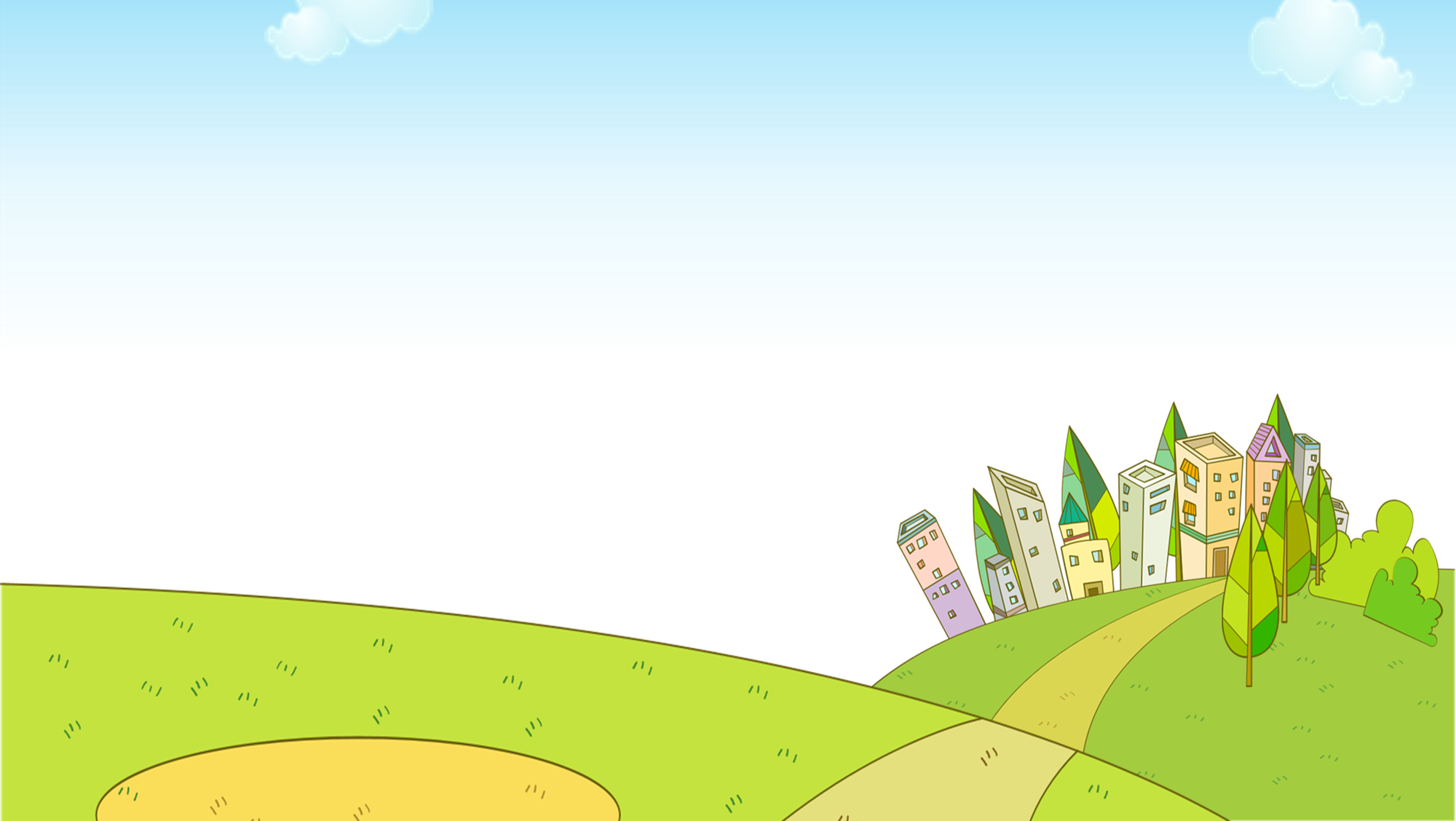 It’s a__________.
doll
lold
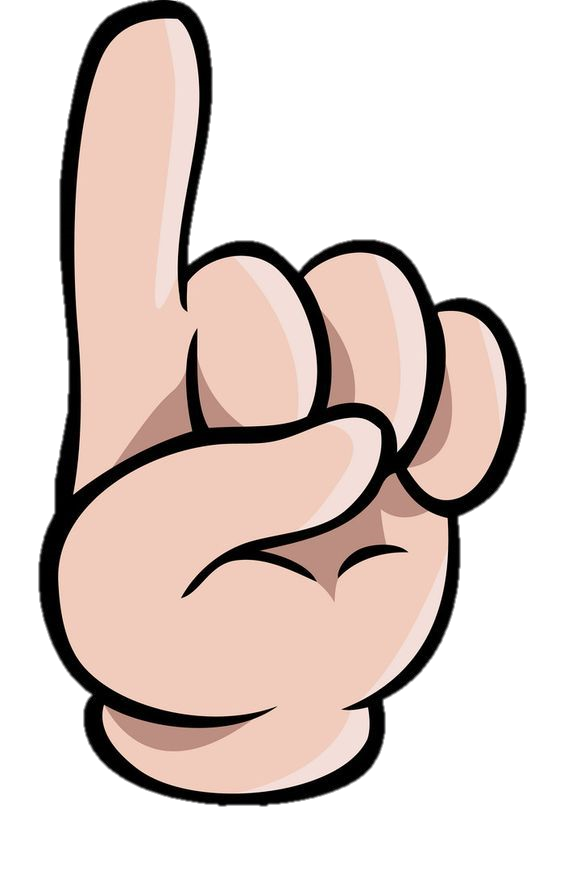 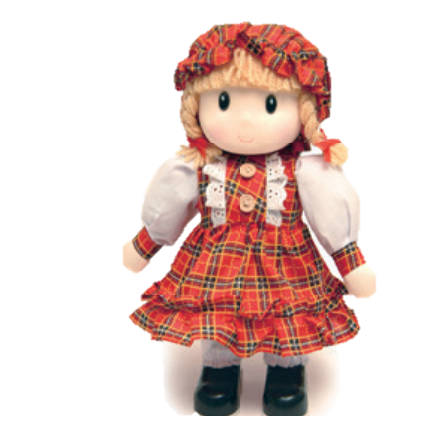 doll
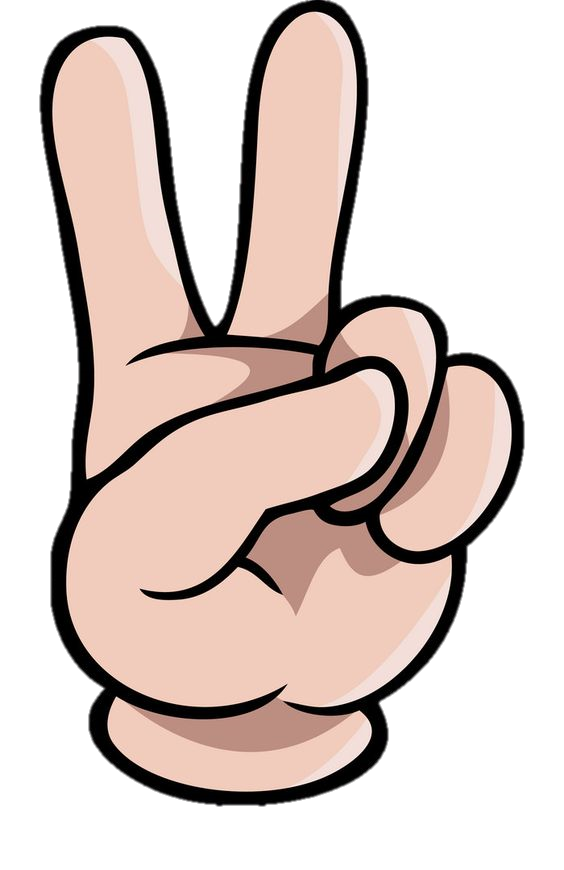 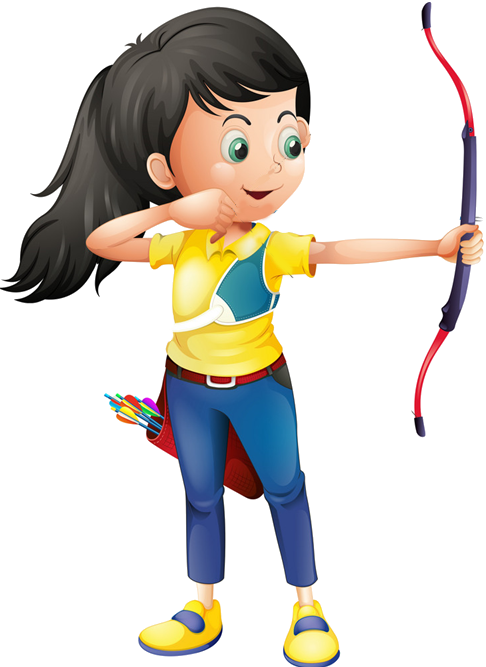 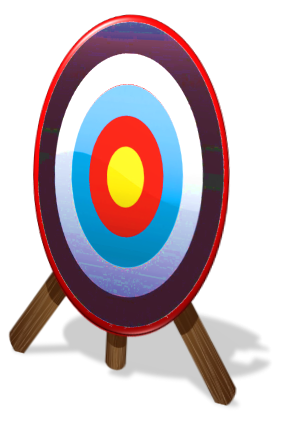 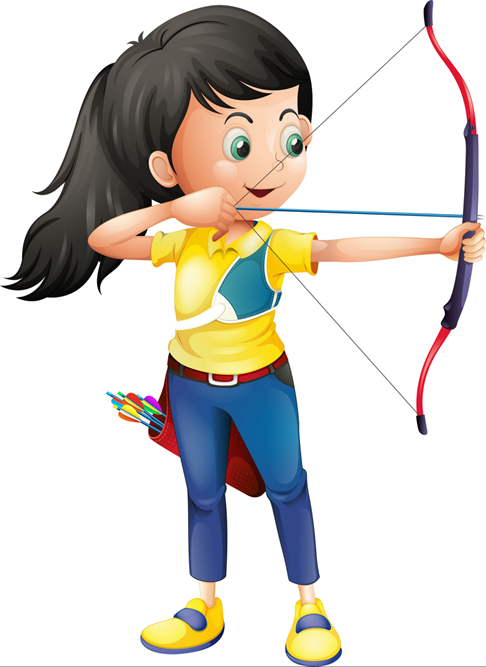 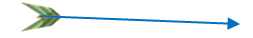 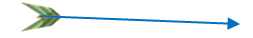 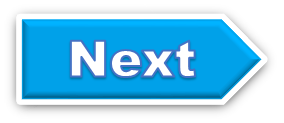 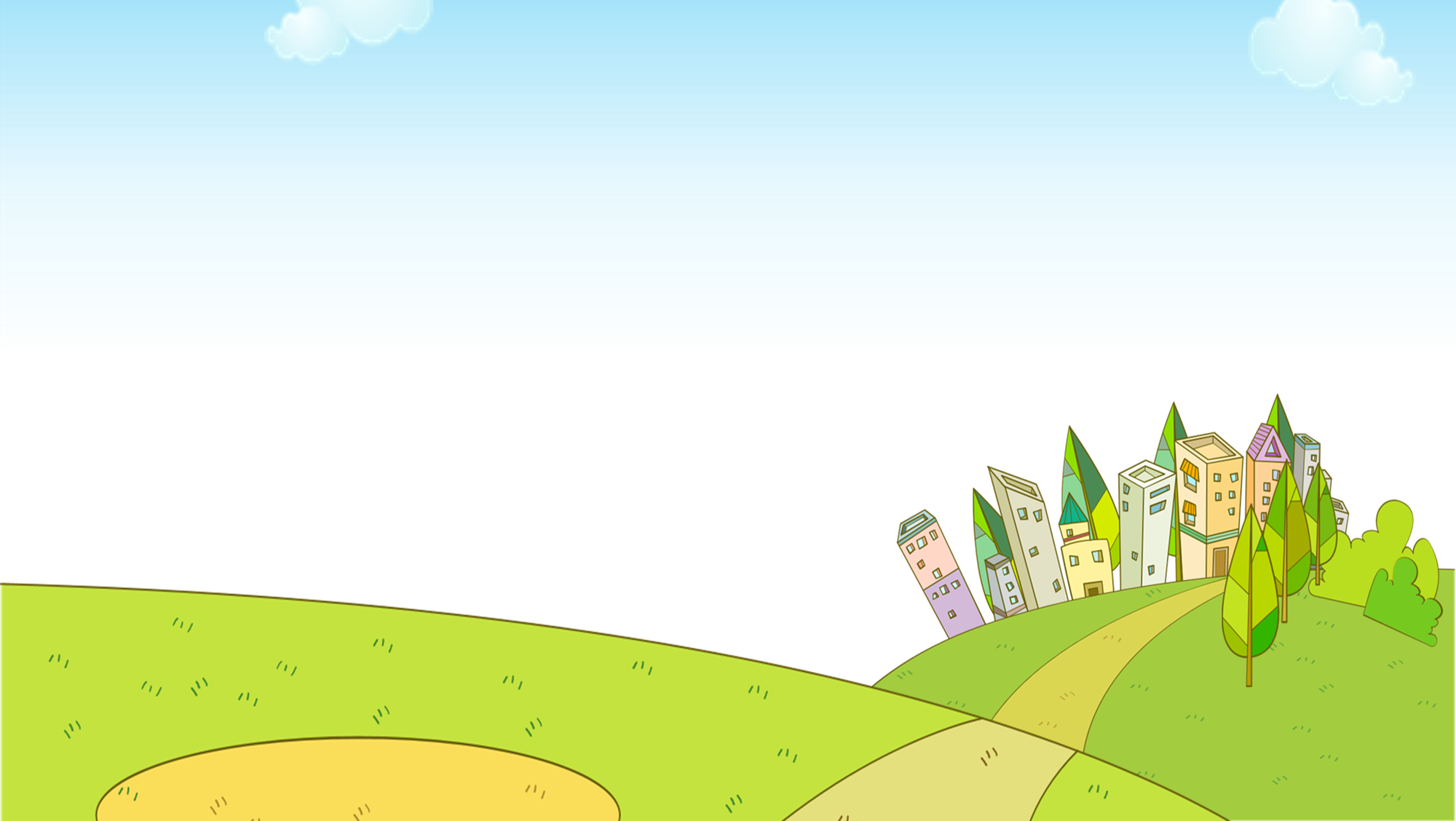 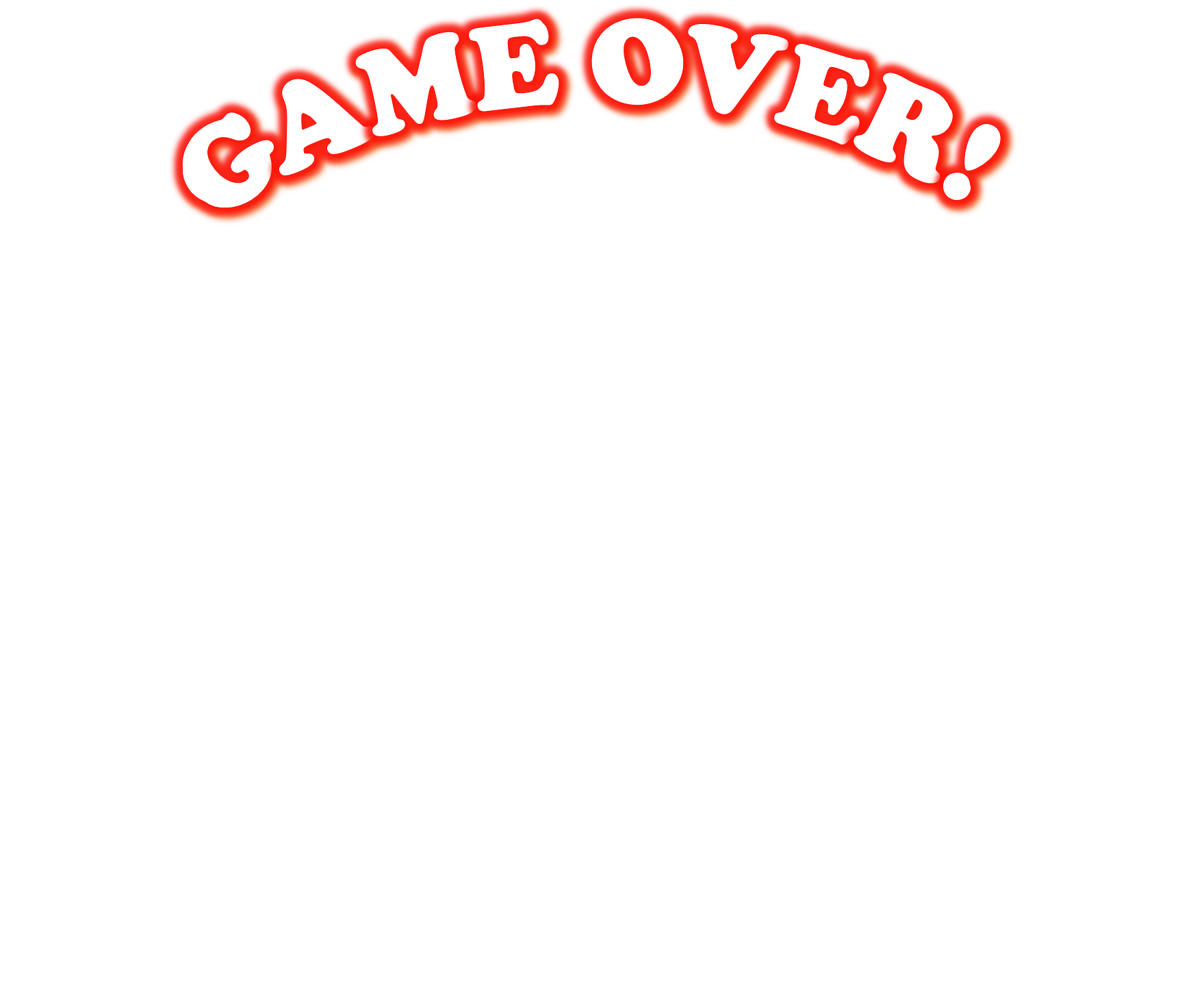 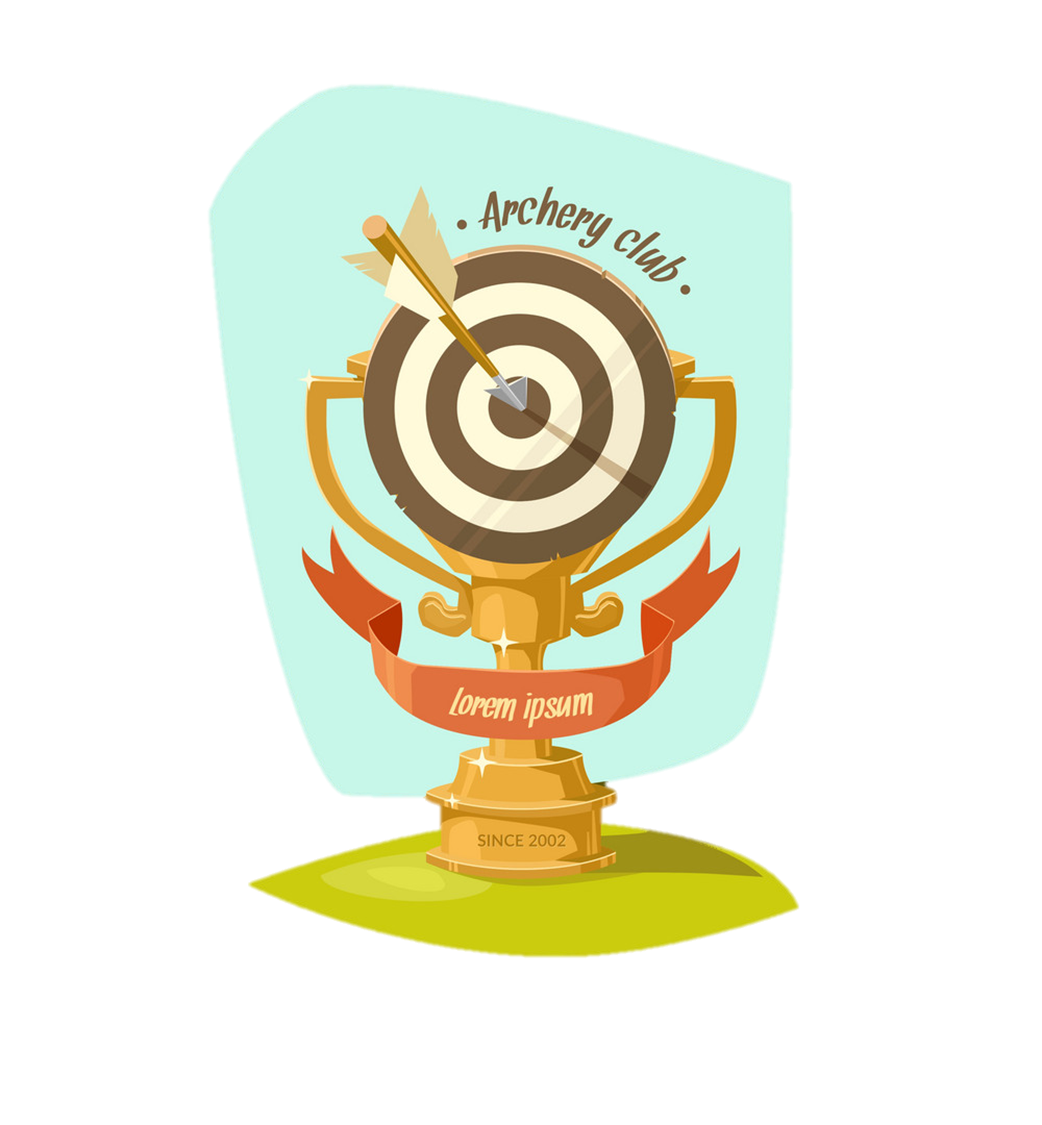 EXIT
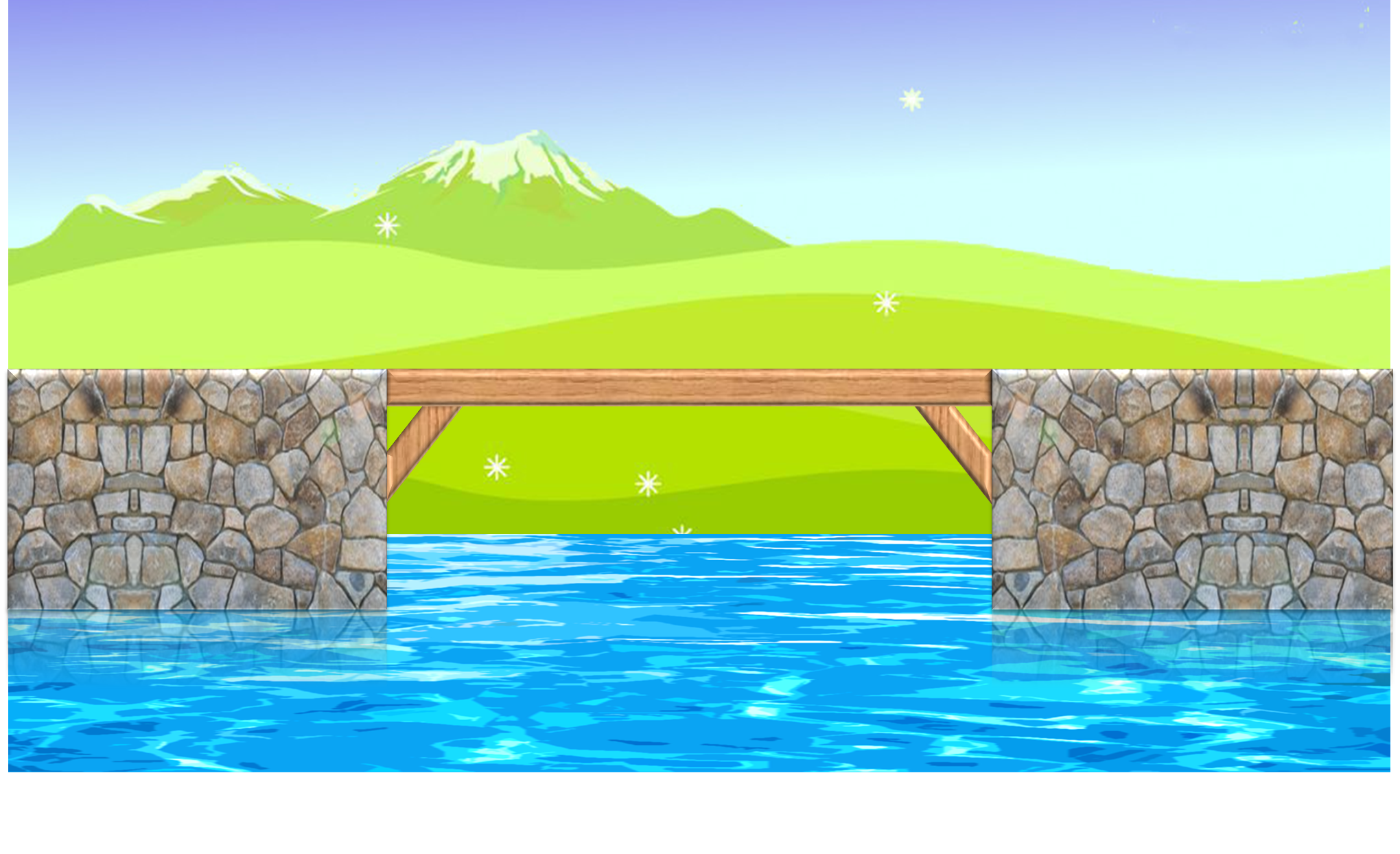 RULES
Students read the sentences.
Say True or False.
1 correct answer = 2 points.
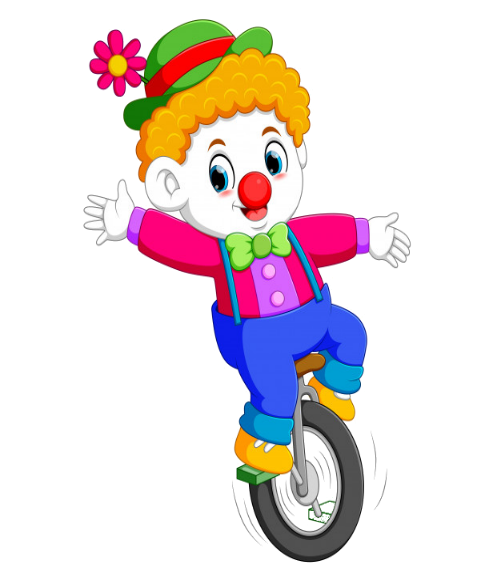 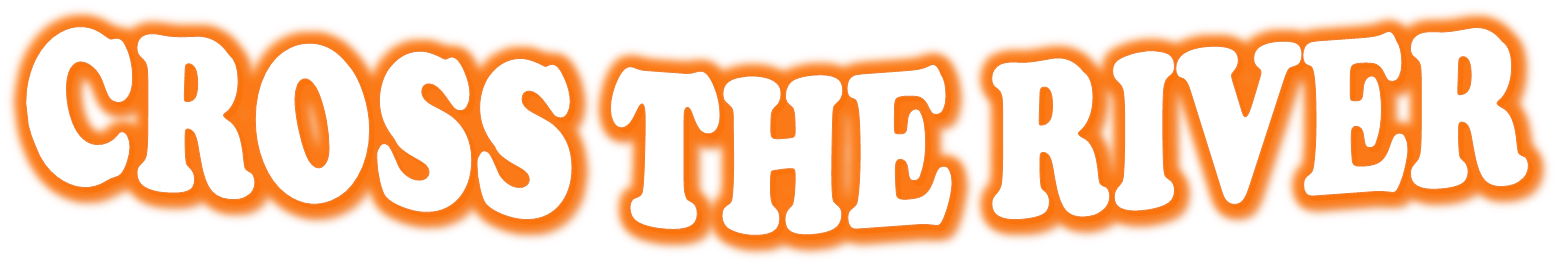 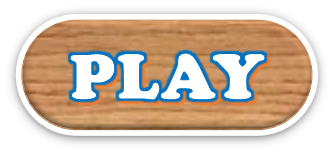 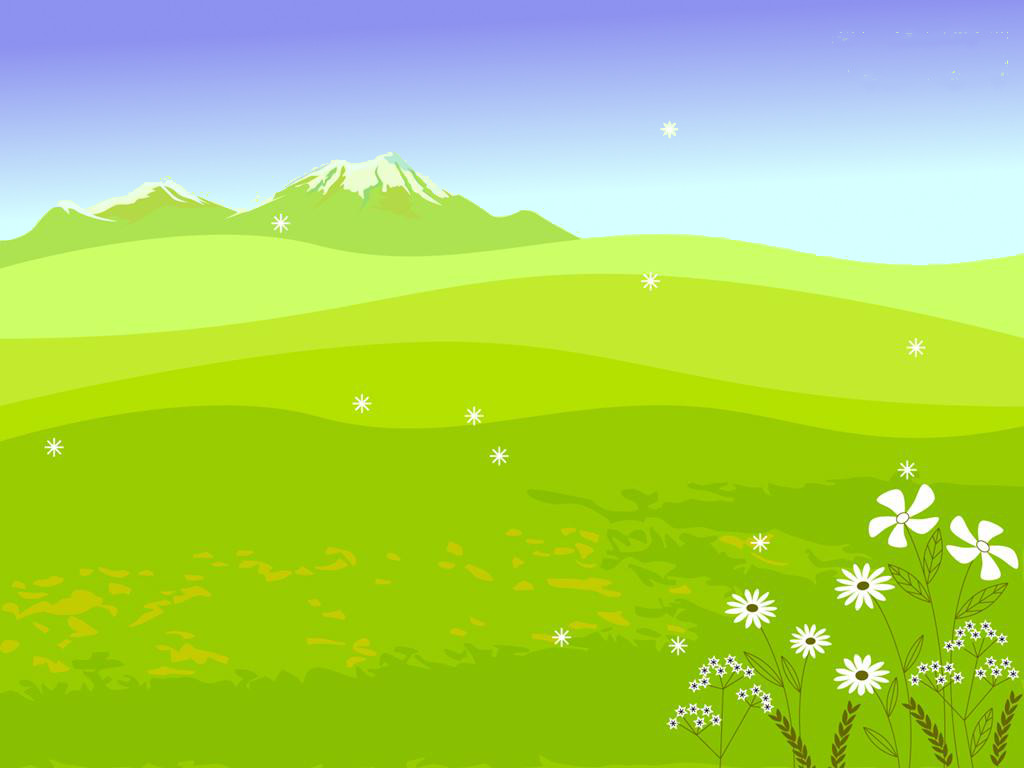 1. It’s a teddy.
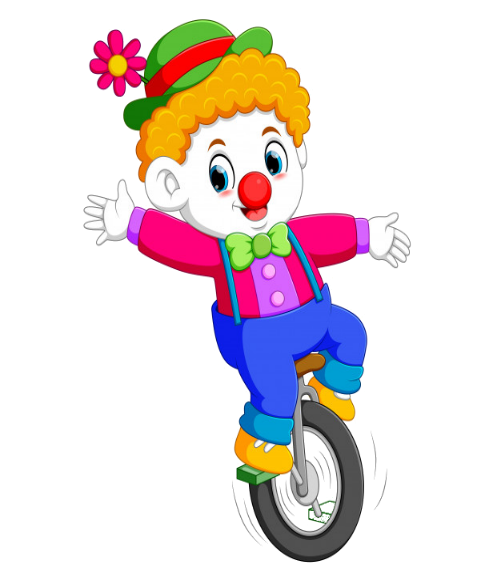 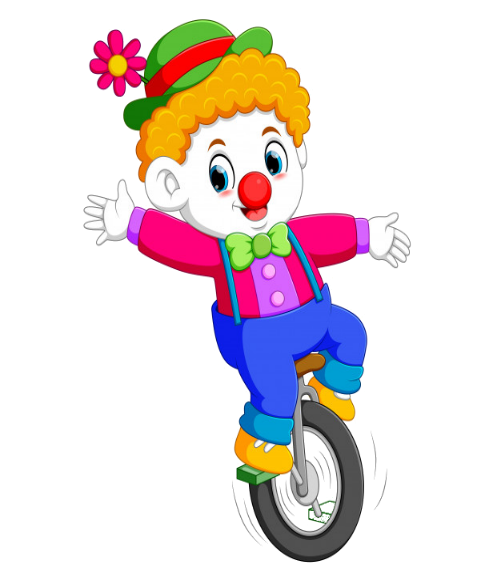 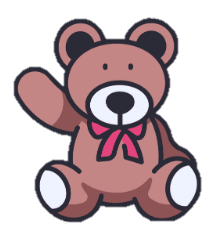 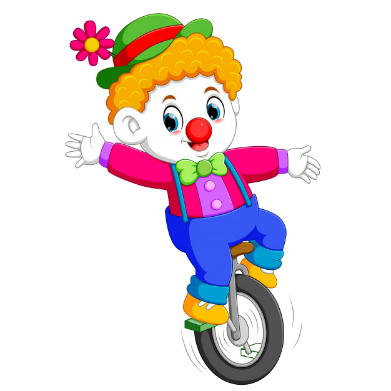 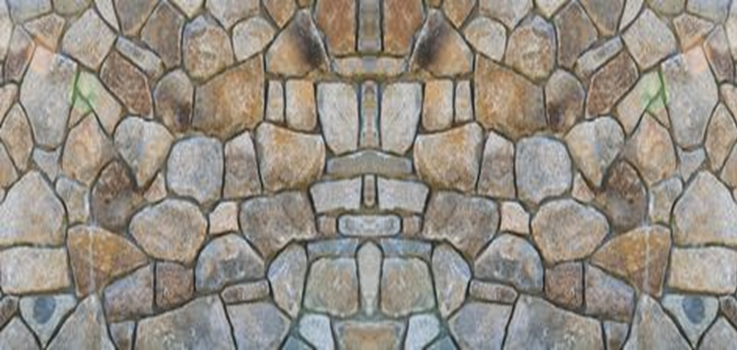 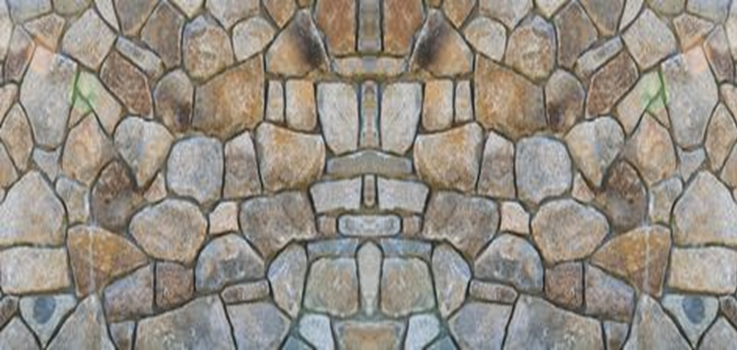 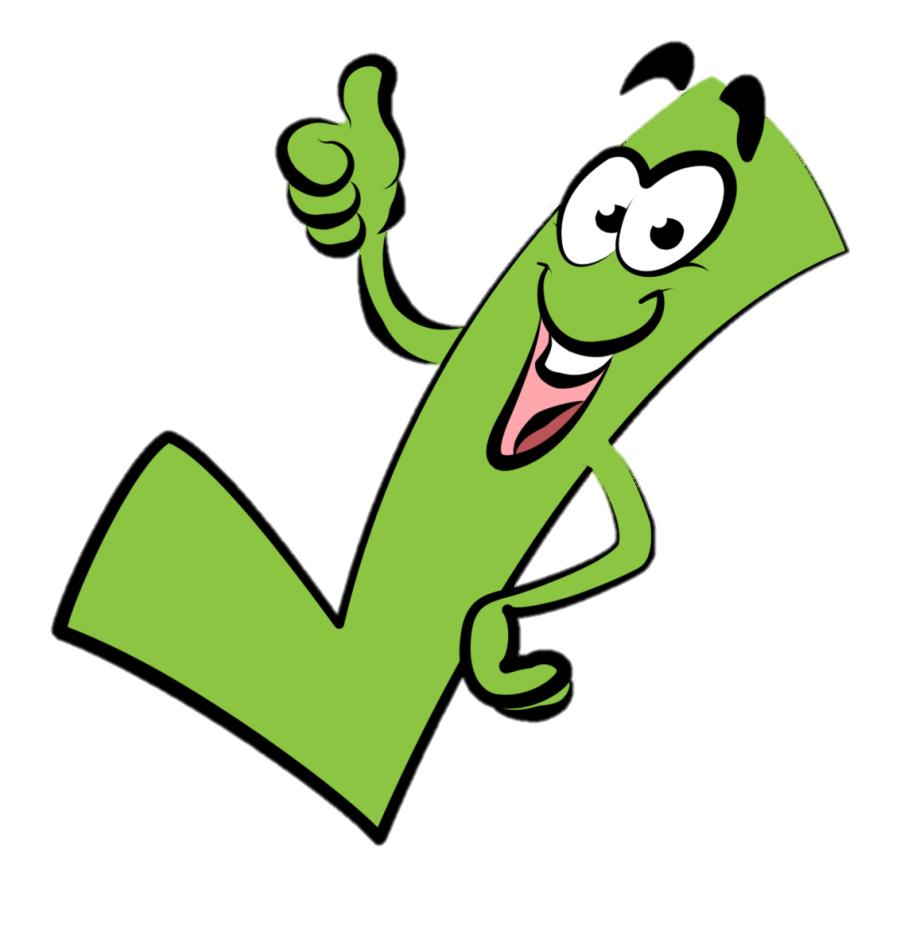 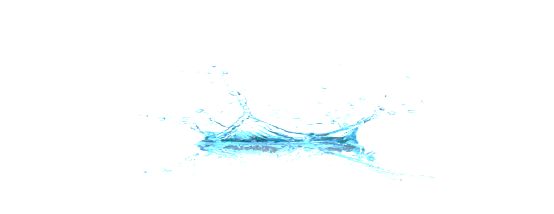 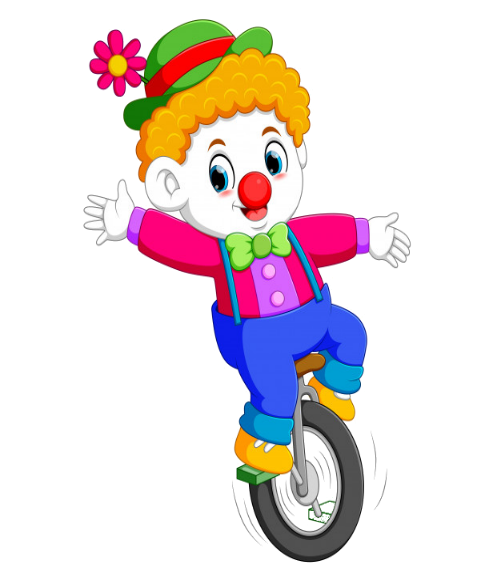 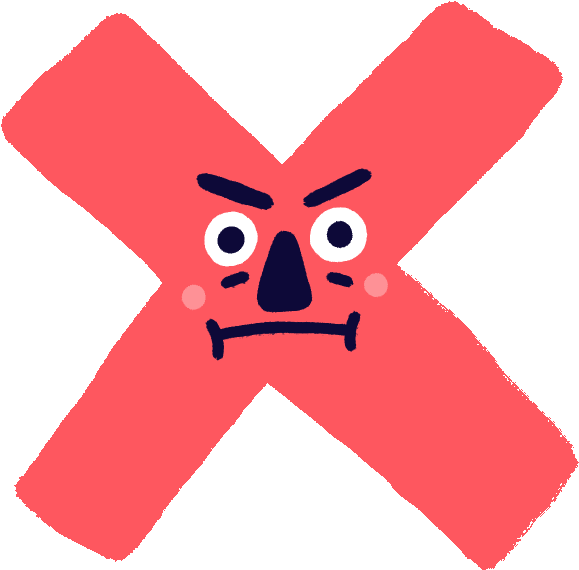 False
True
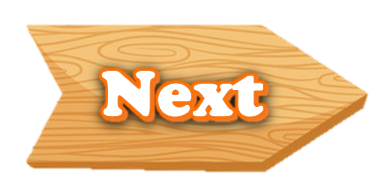 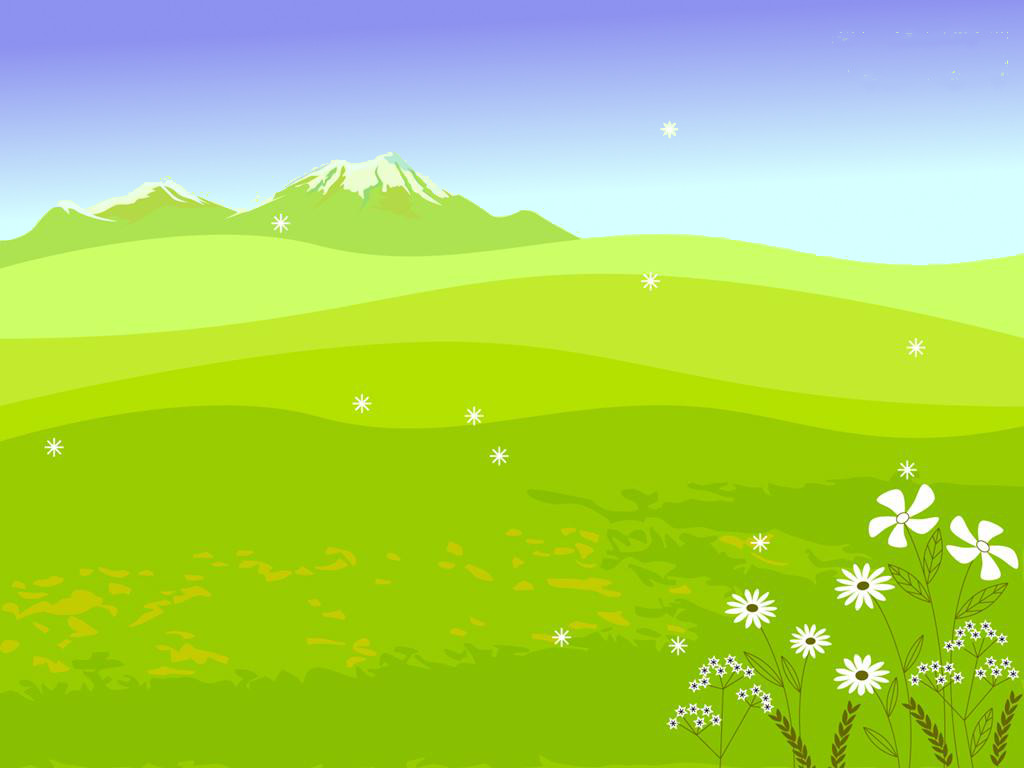 2. It’s a ball.
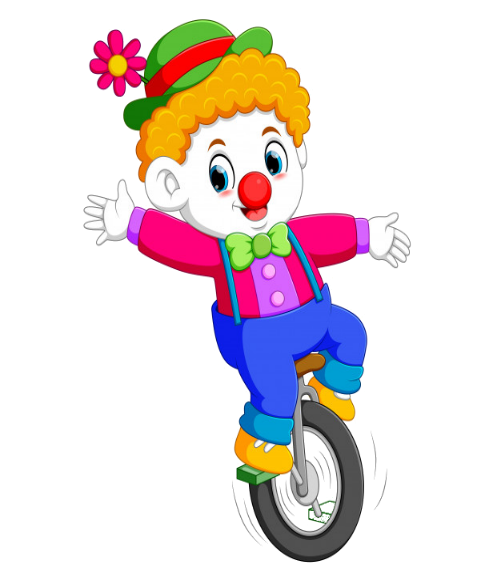 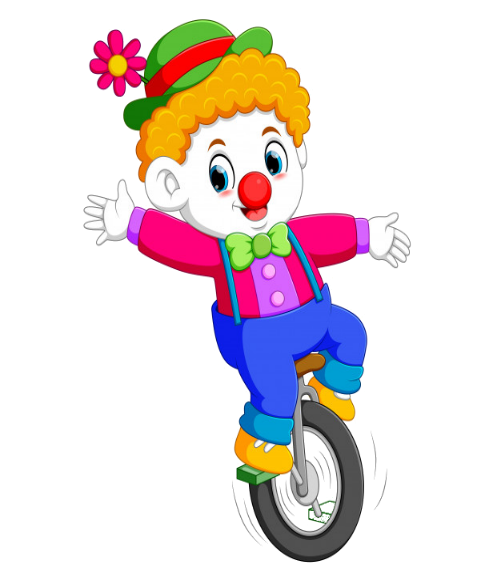 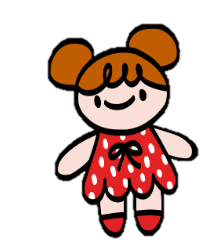 It’s a doll.
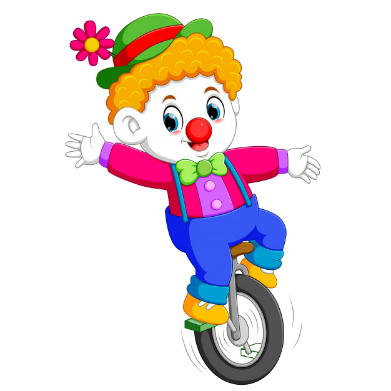 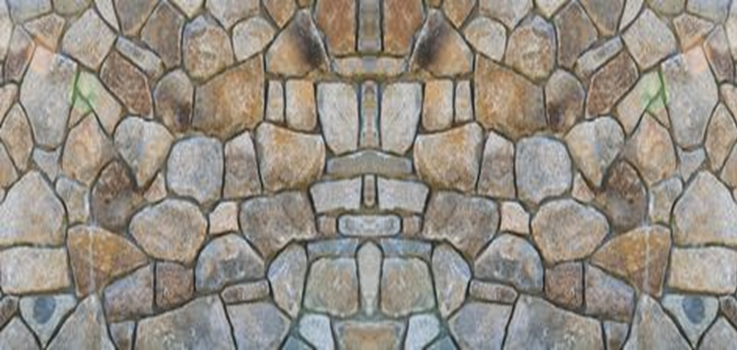 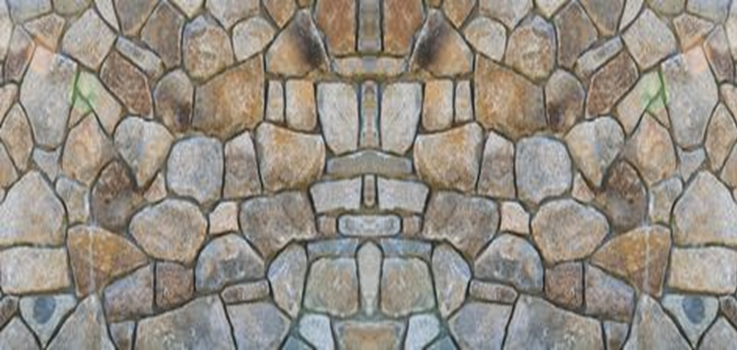 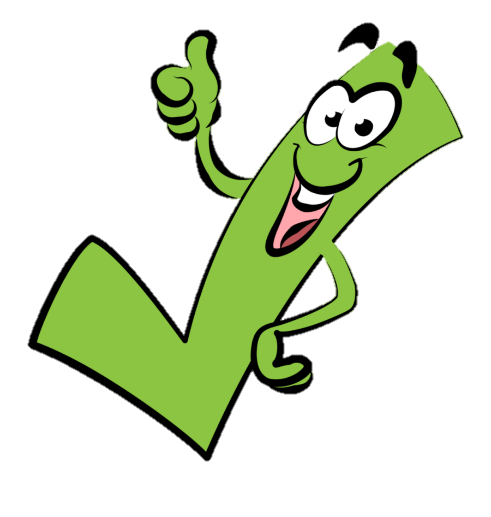 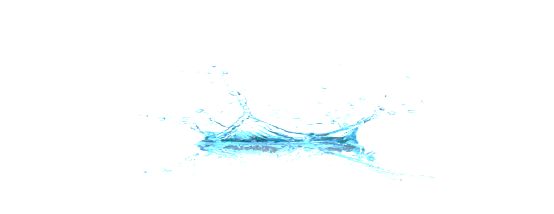 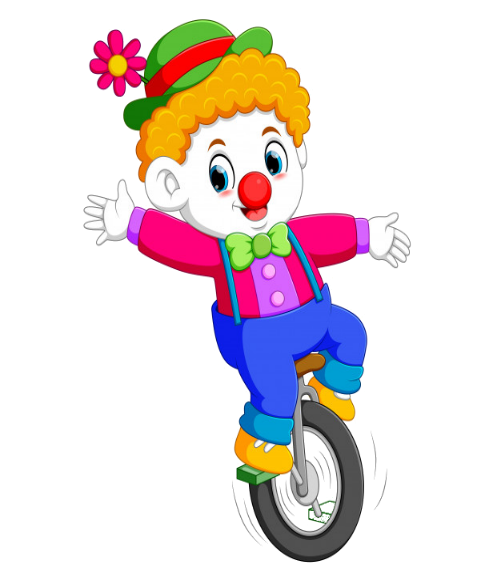 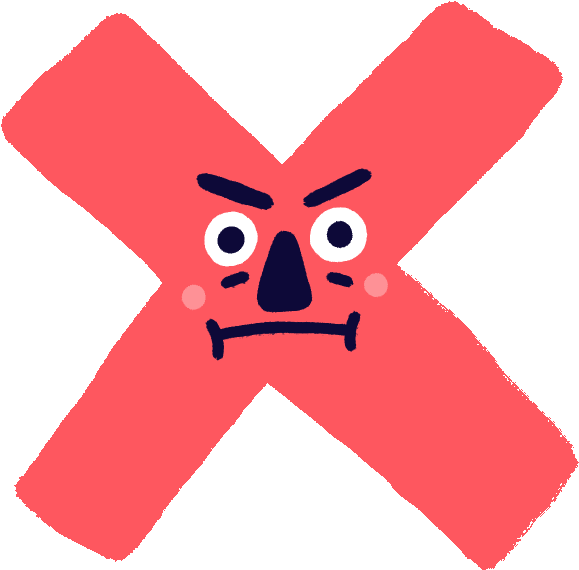 False
True
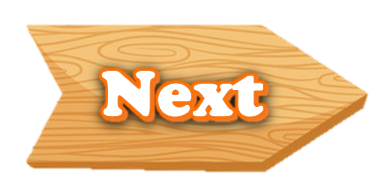 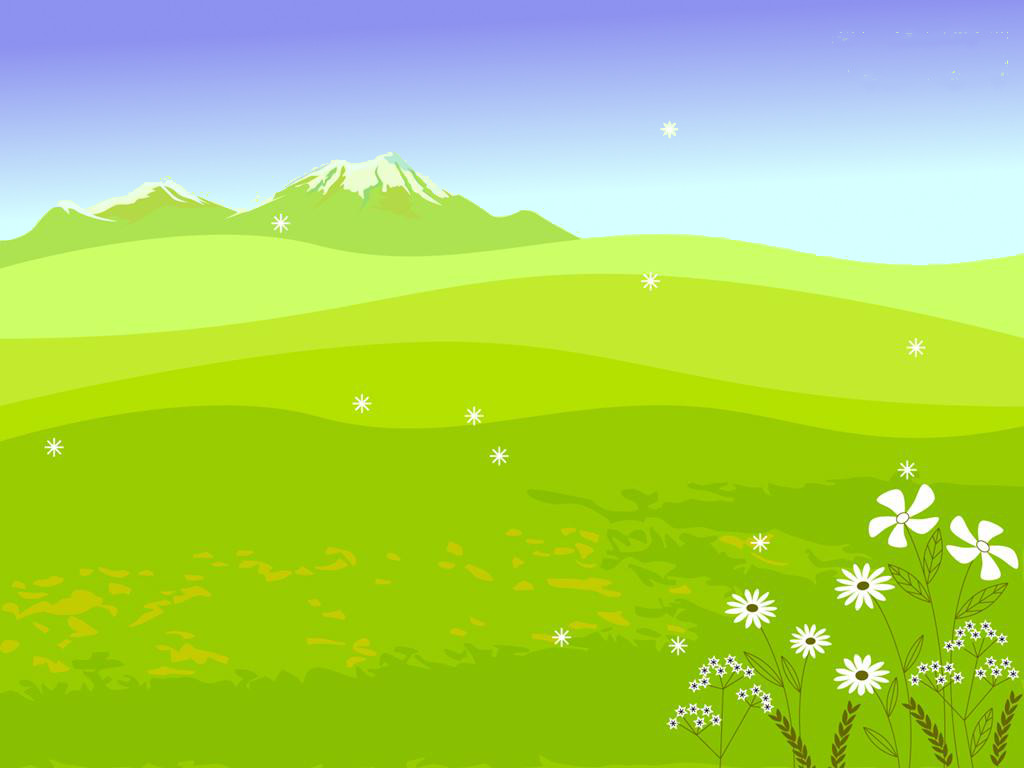 3. It’s yoyo.
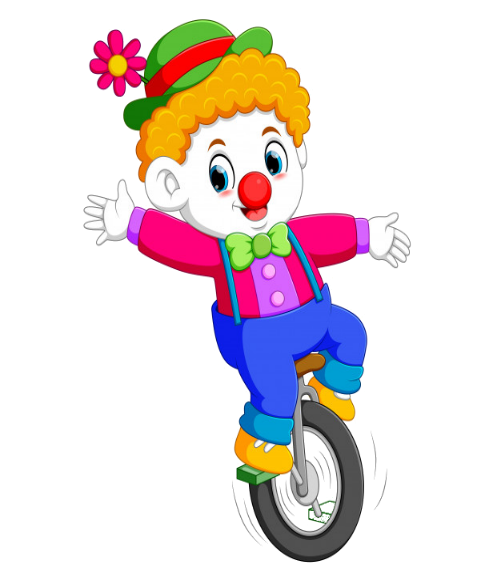 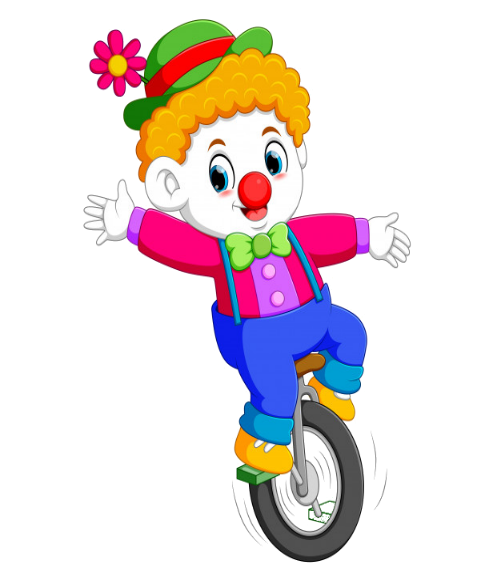 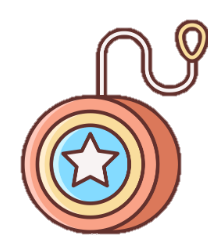 It’s a yoyo.
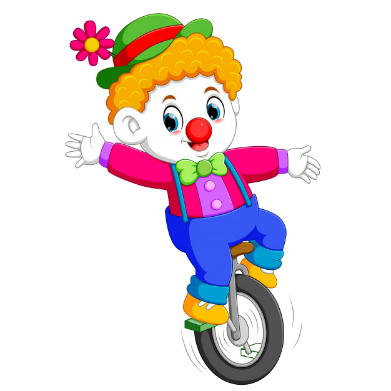 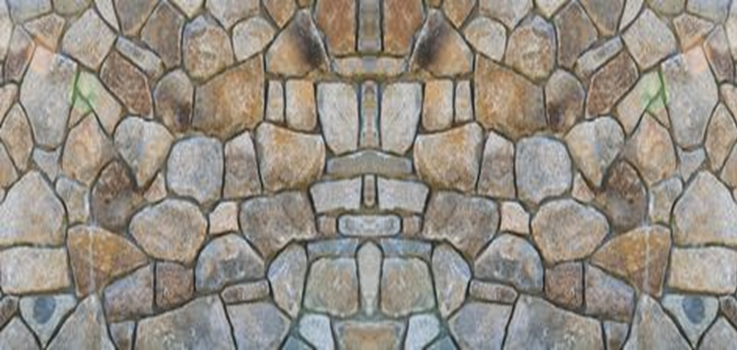 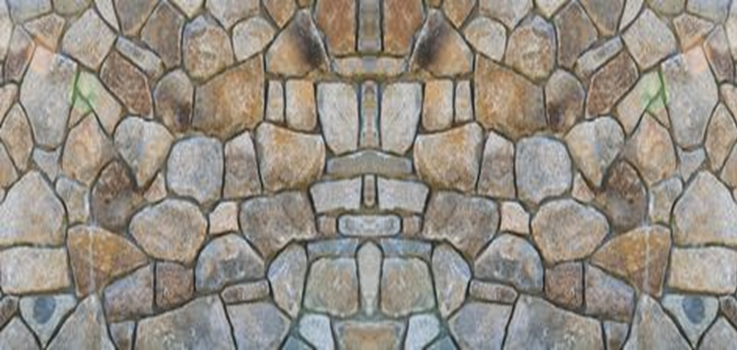 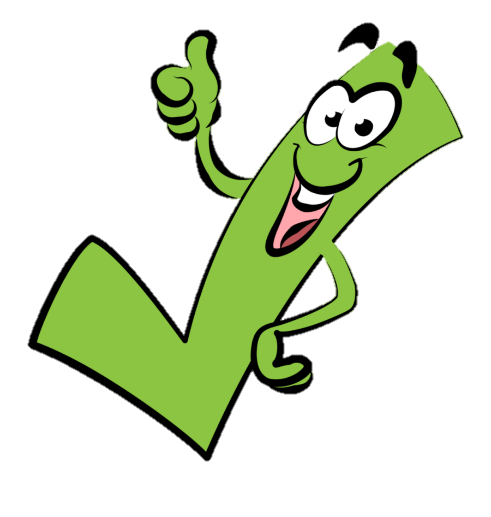 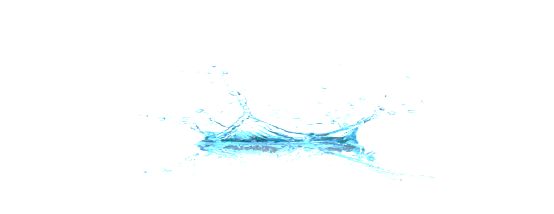 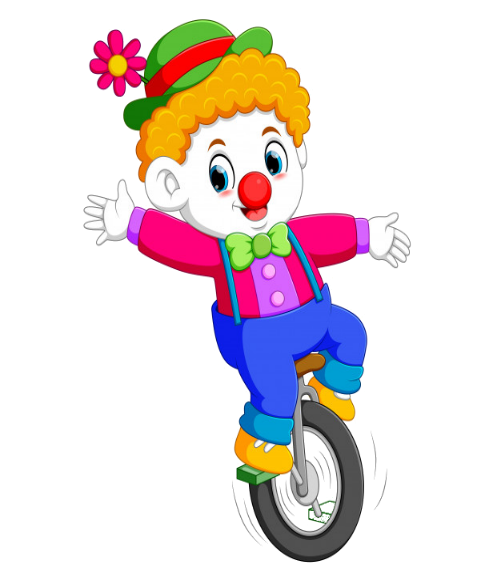 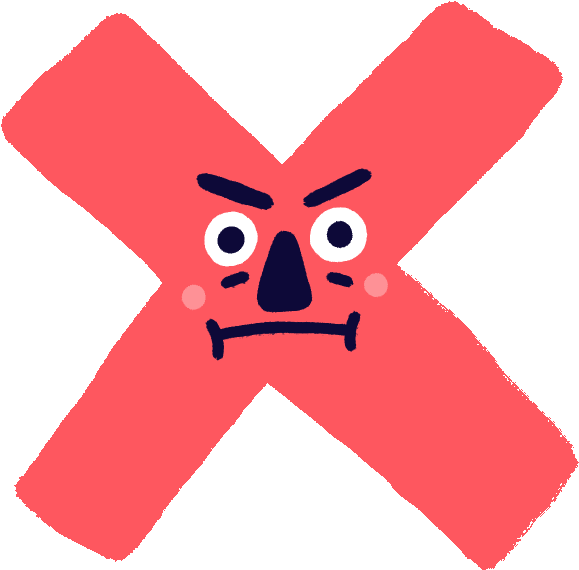 False
True
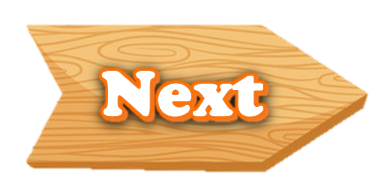 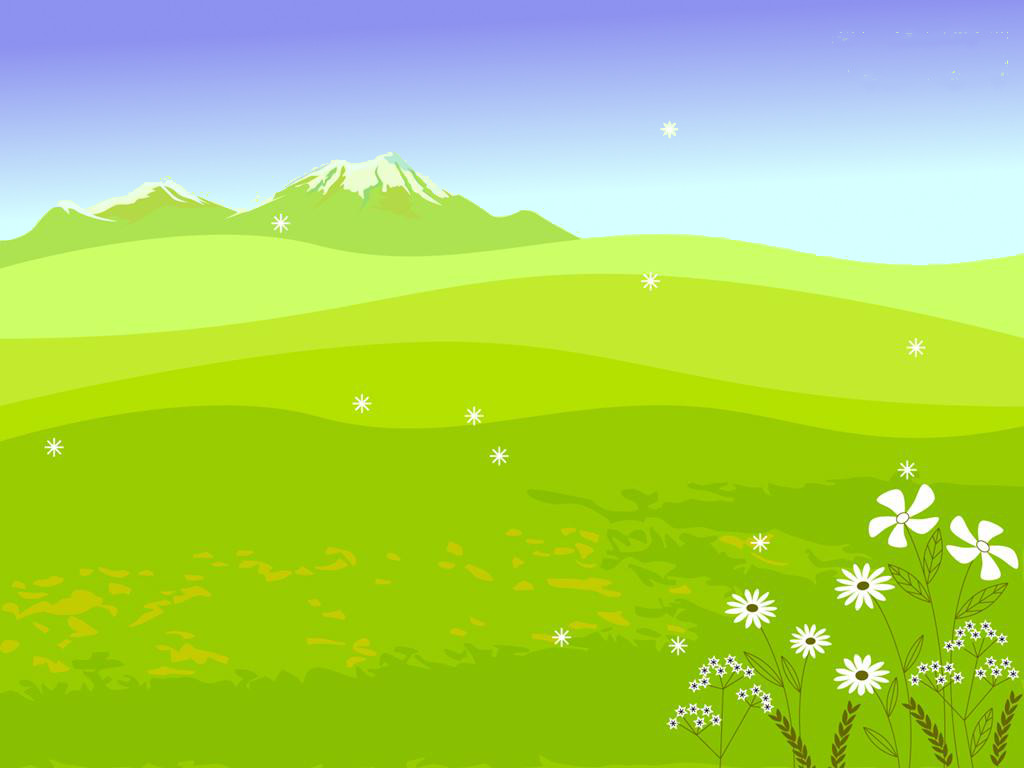 4. It’s a ball.
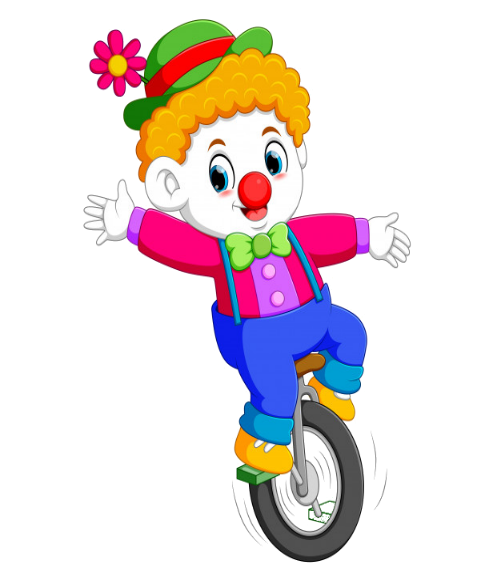 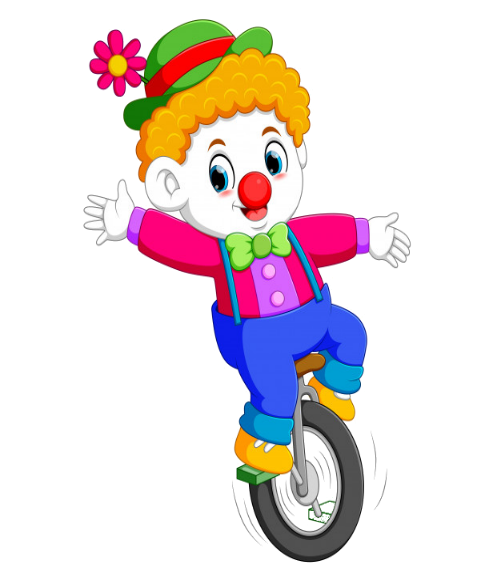 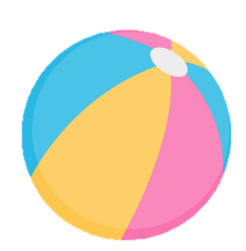 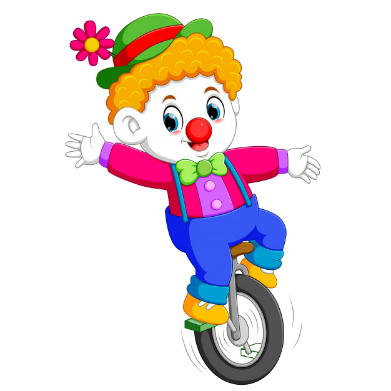 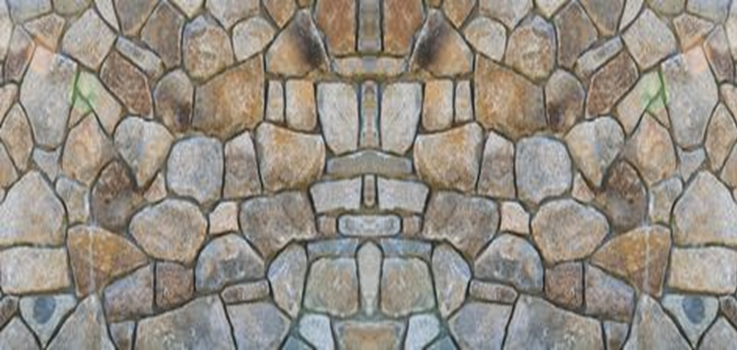 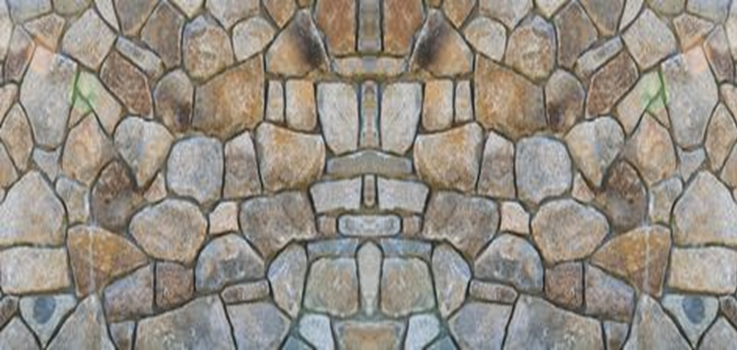 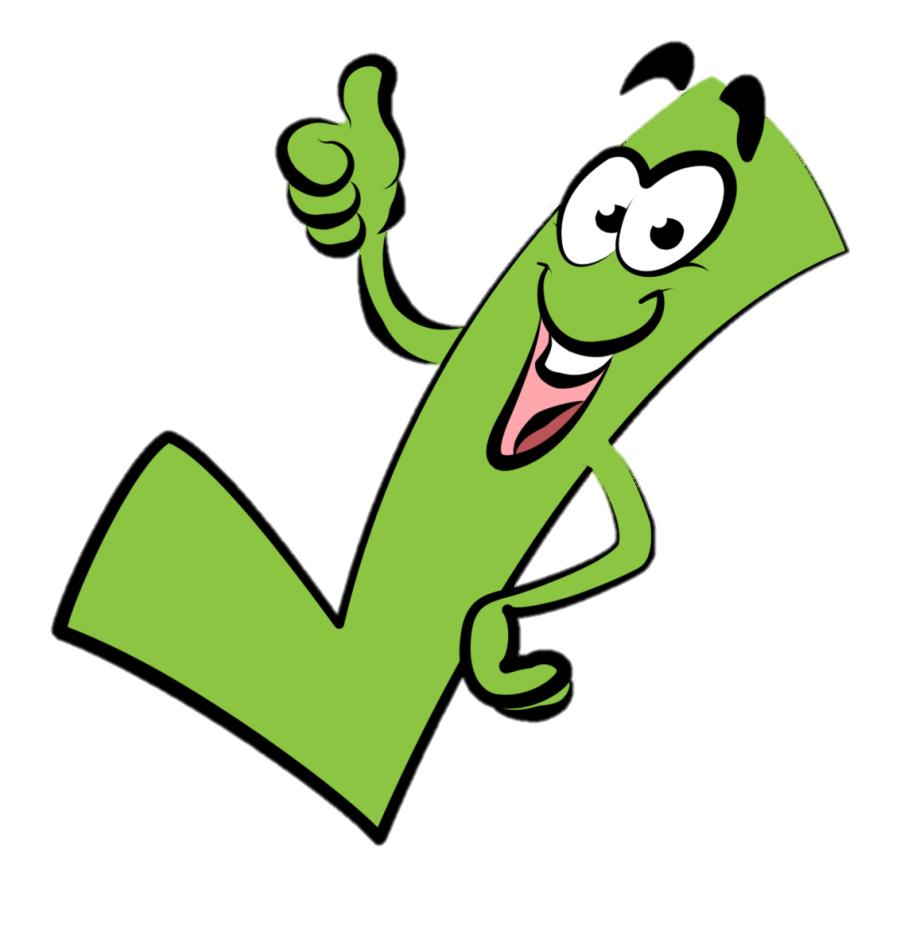 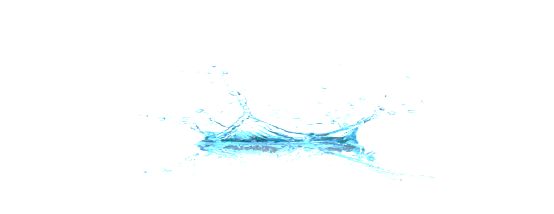 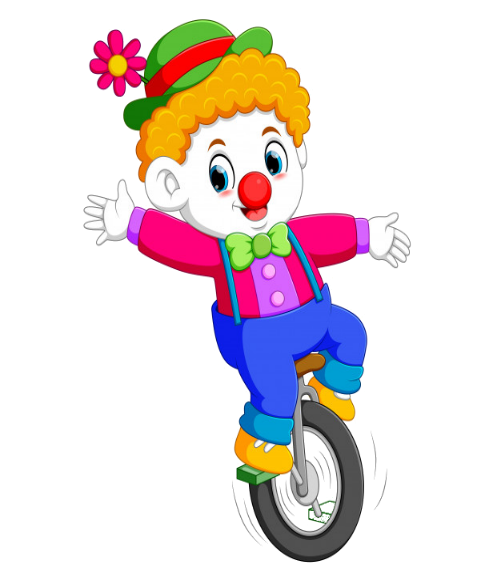 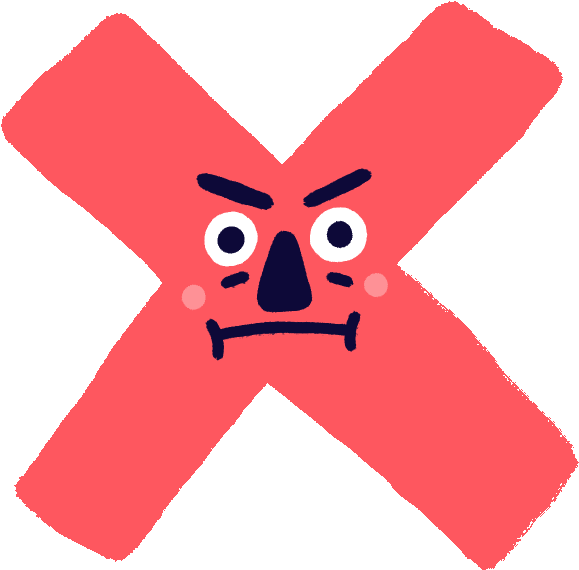 False
True
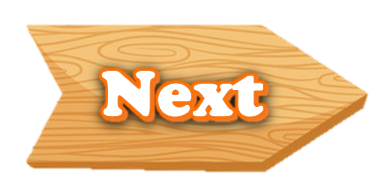 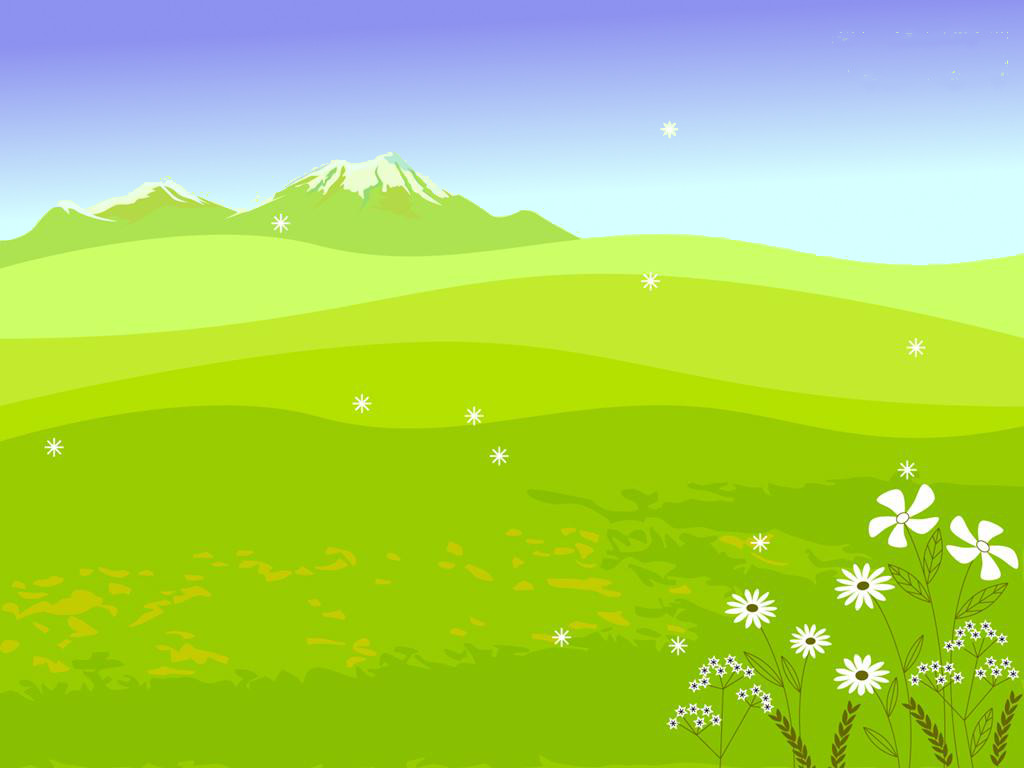 5. Its a robot.
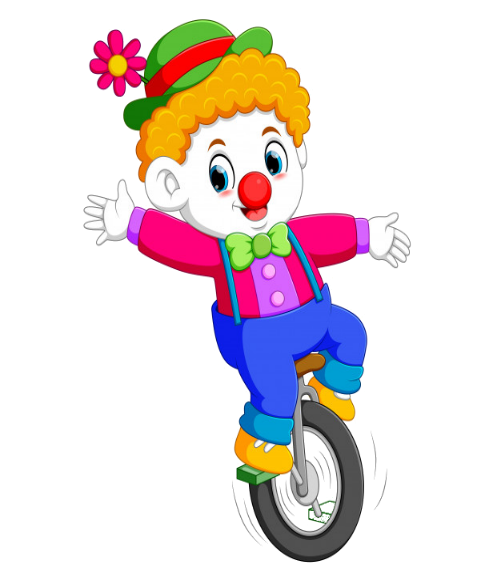 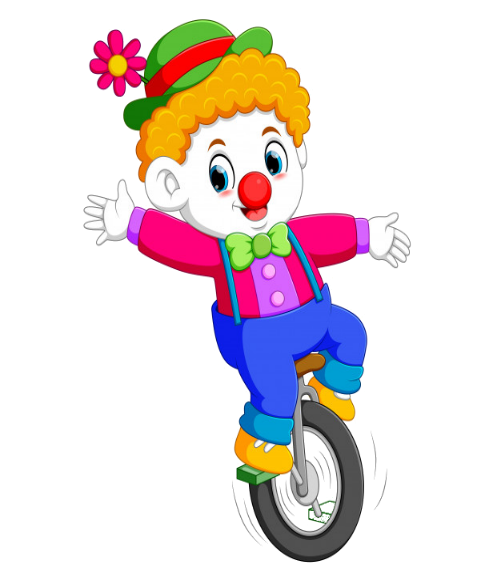 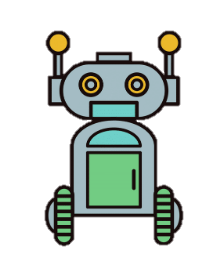 It’s a robot.
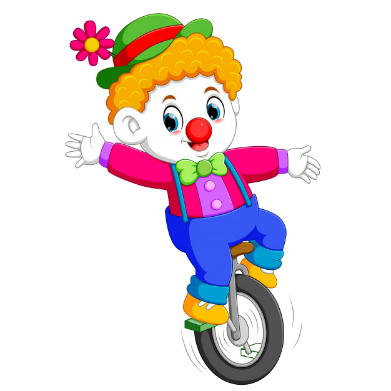 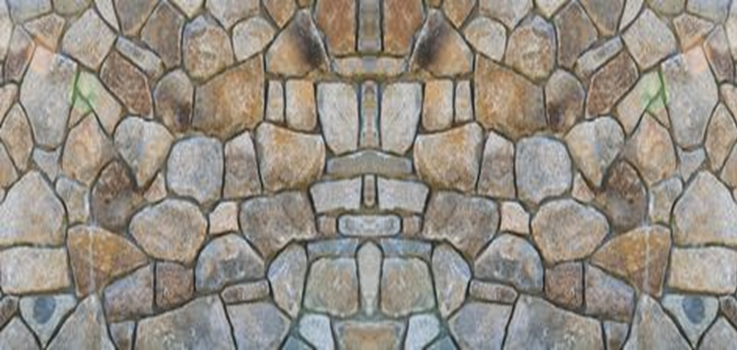 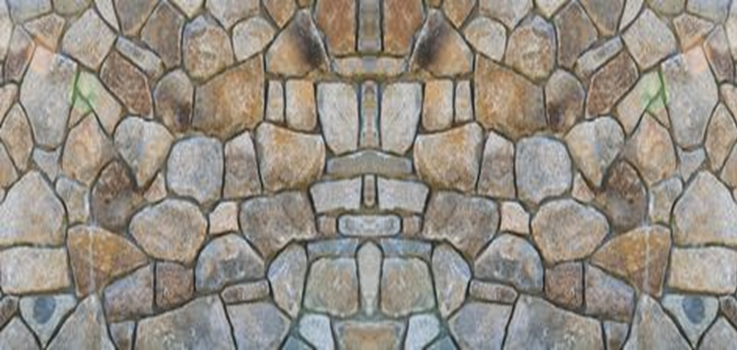 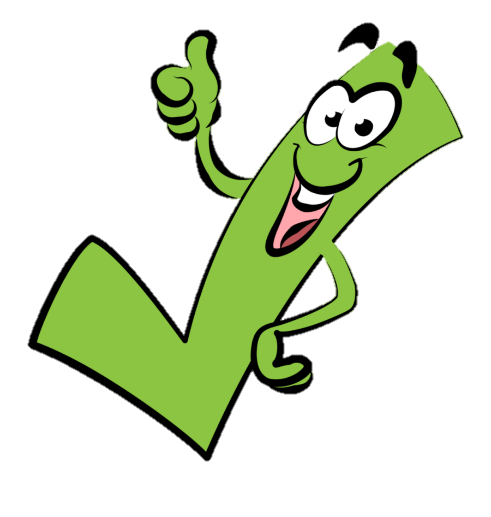 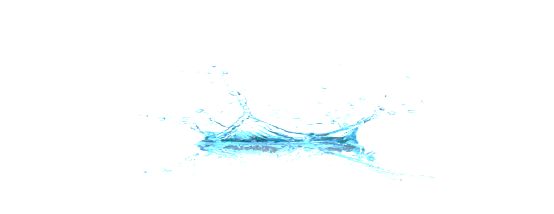 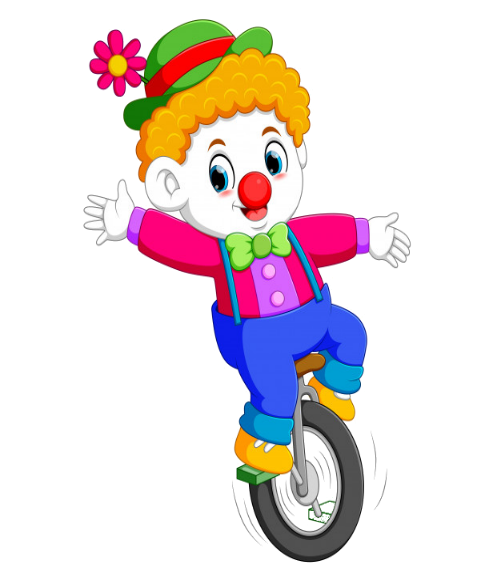 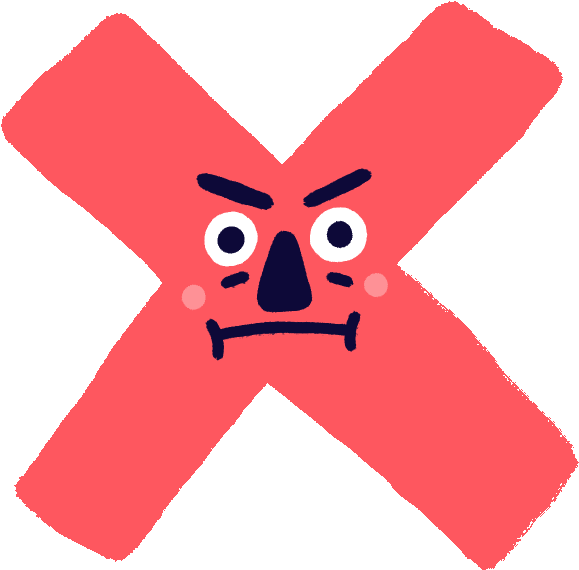 False
True
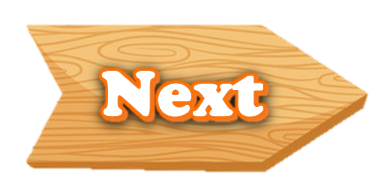 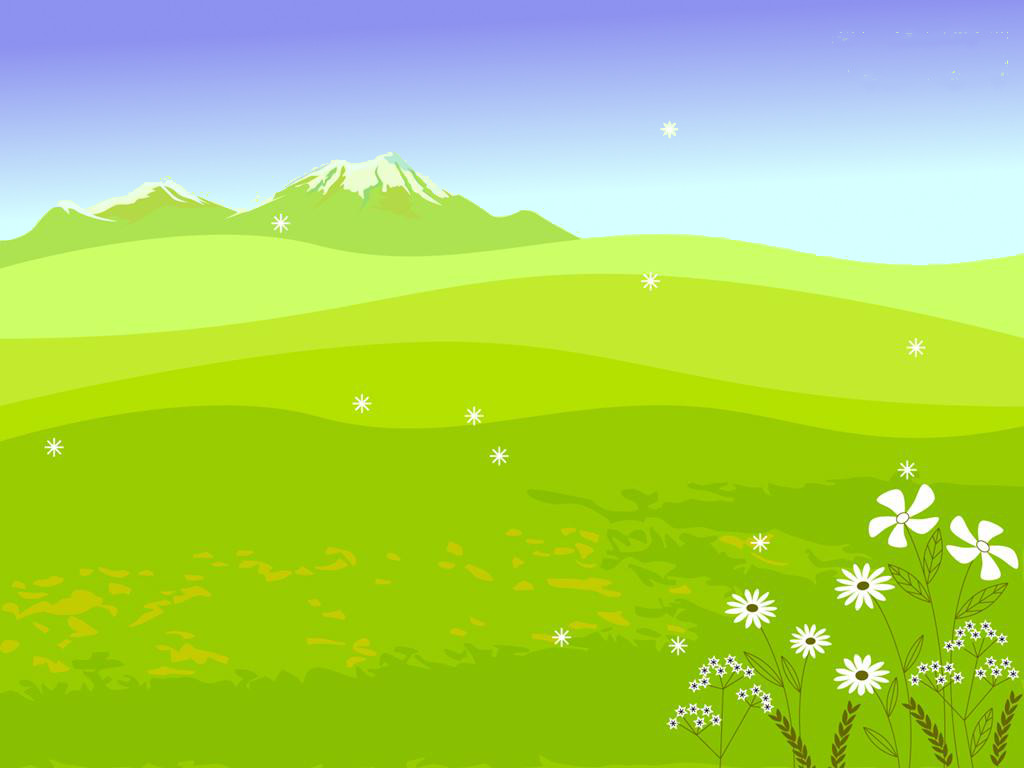 6. Its’ a dinosaur.
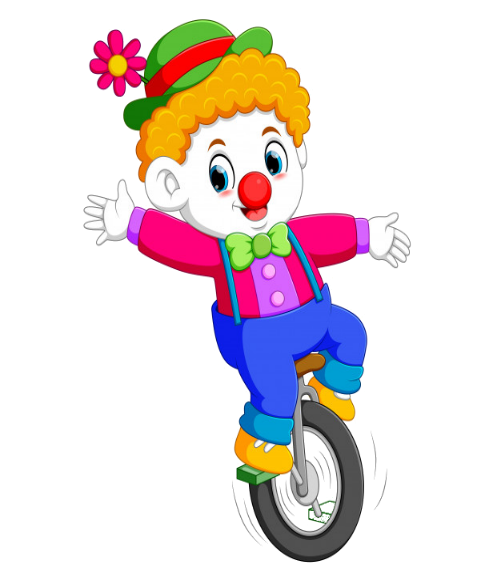 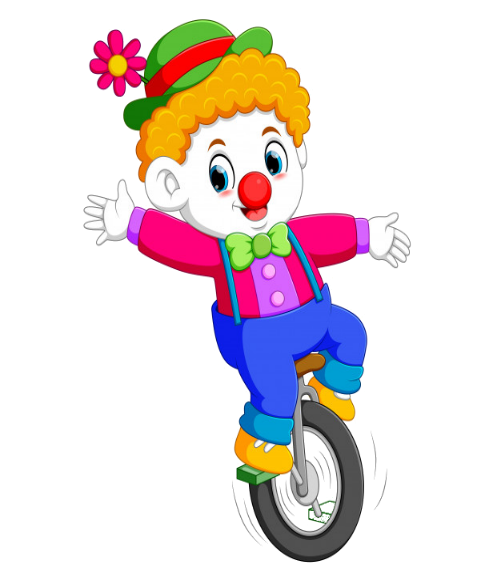 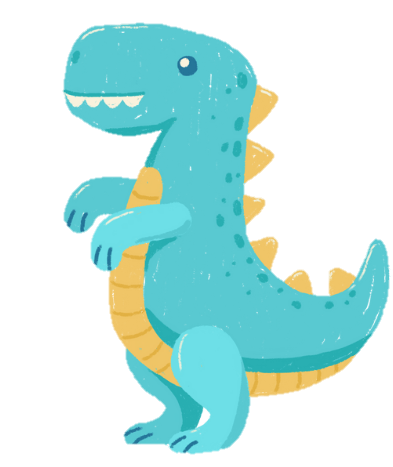 It’s a dinosaur.
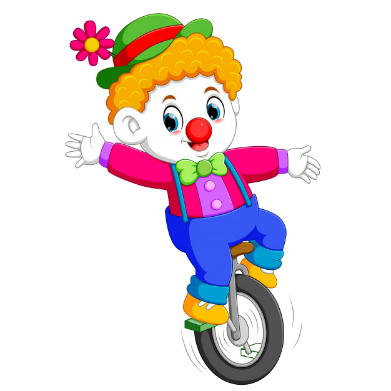 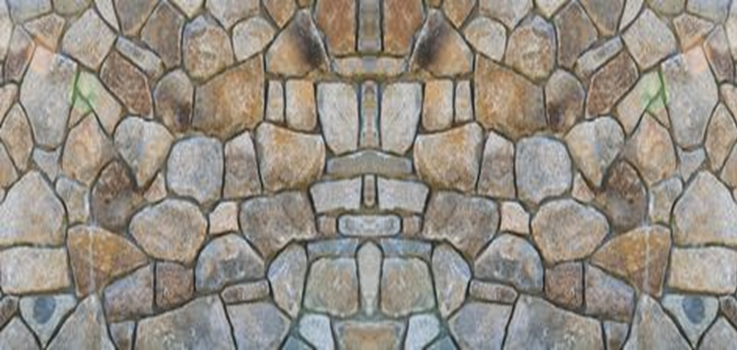 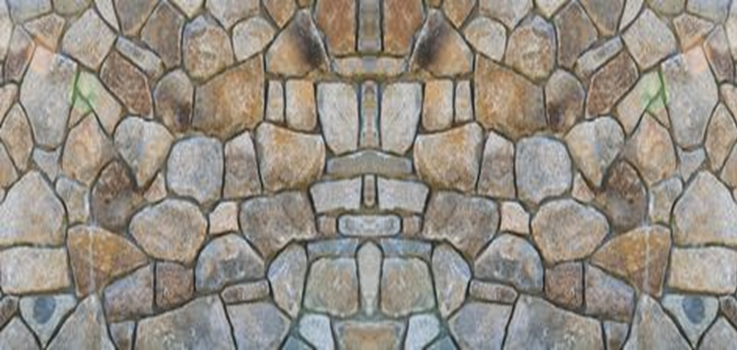 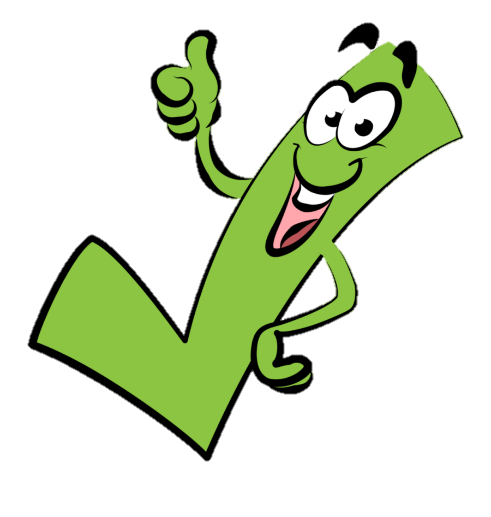 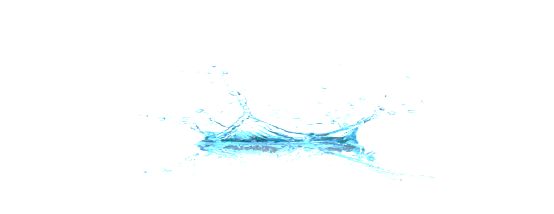 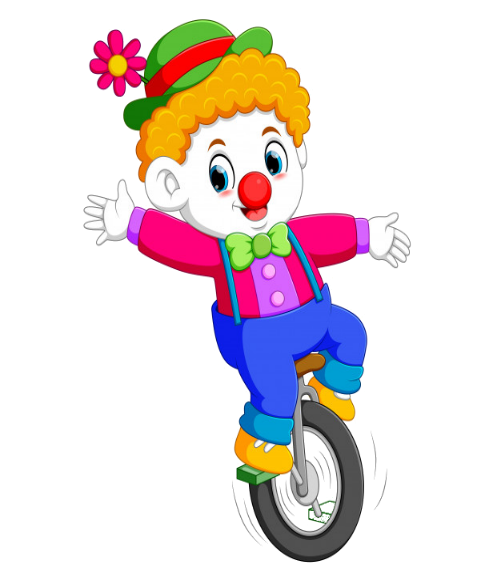 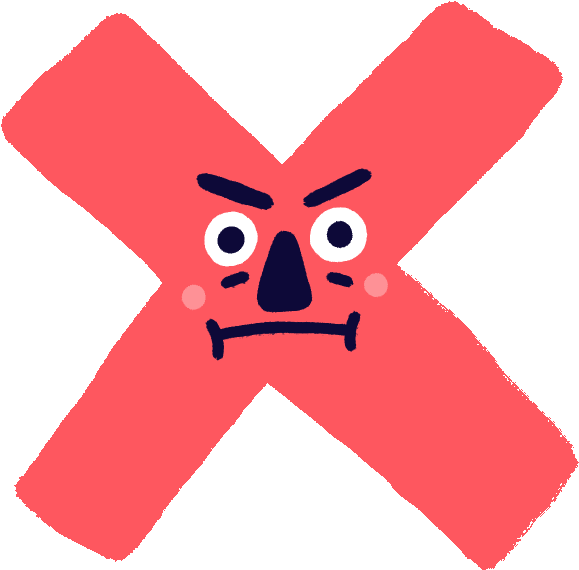 False
True
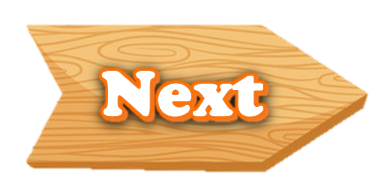 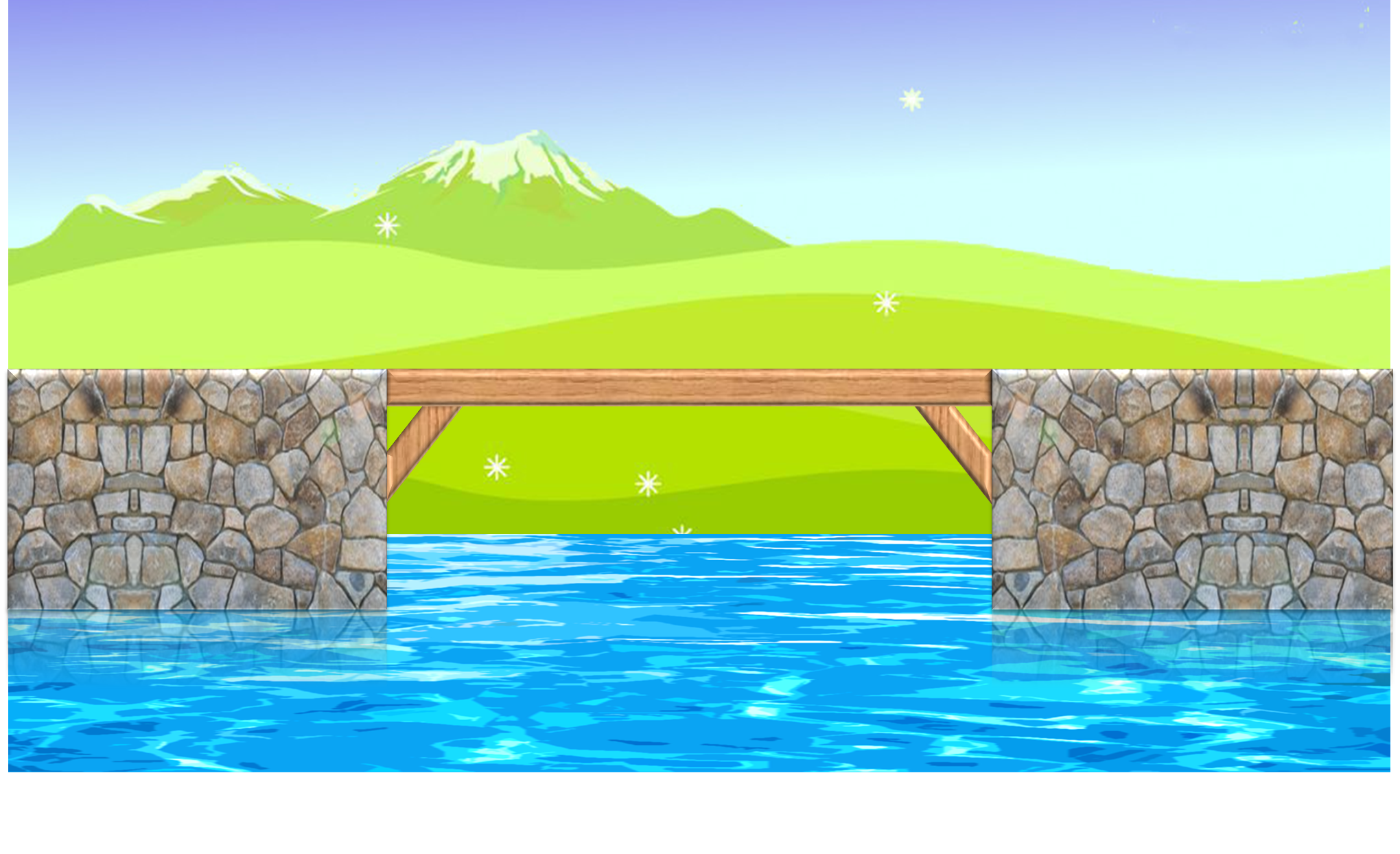 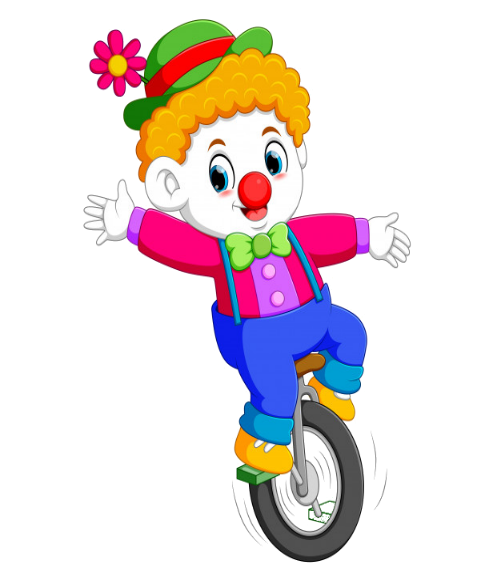 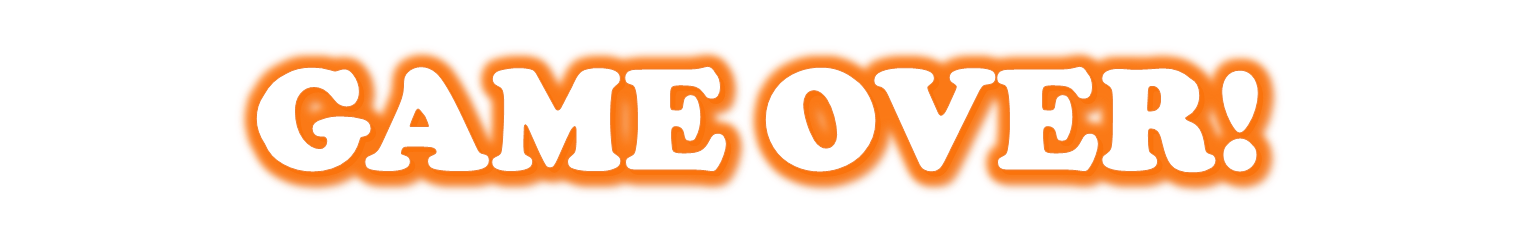 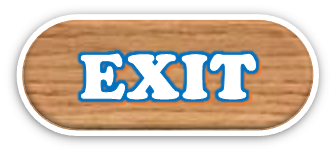 Pupils’ Book (p.23)
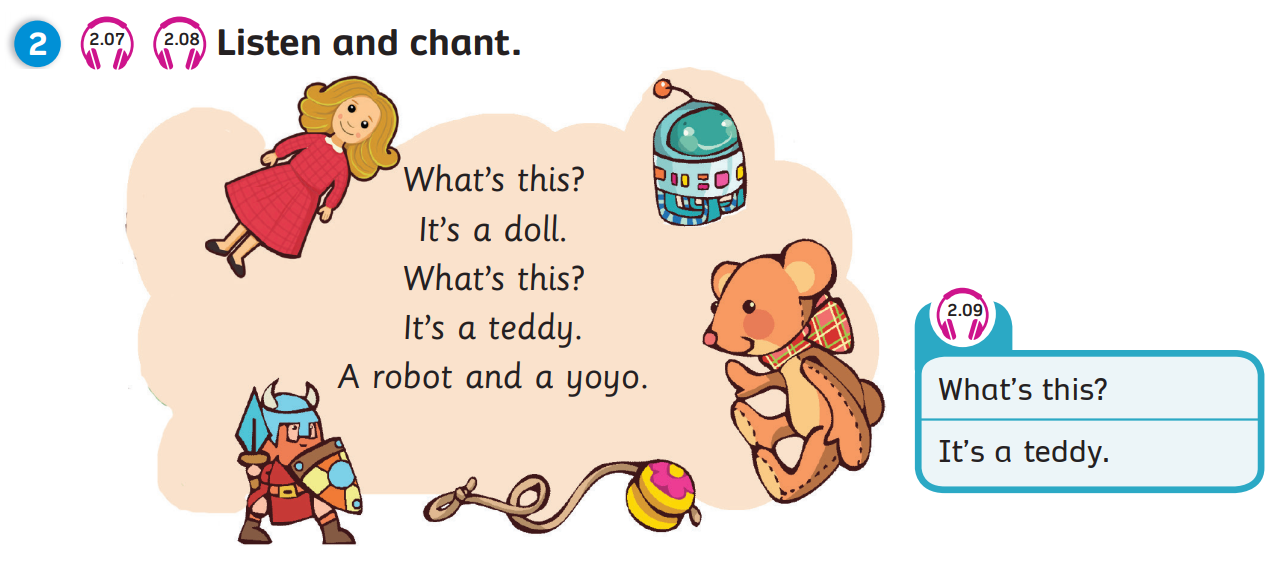 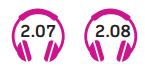 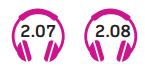 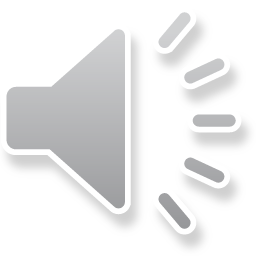 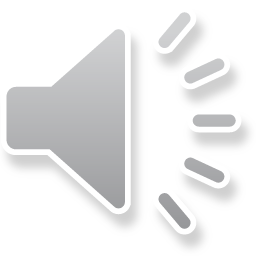 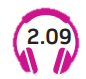 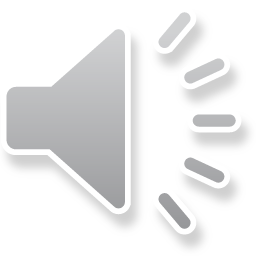 Click on the icons 2.07, 2.08, 2.09 to play the audios
[Speaker Notes: Play the chant, have Ss listen and whenever they hear a toy, they have to clap their hands
Play the chant again, pause at each sentence, ask Ss to read along with what they hear]
Pupils’ Book (p.23)
Answers
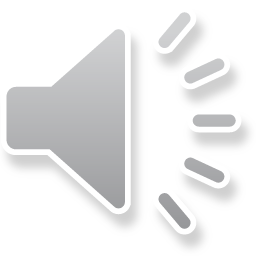 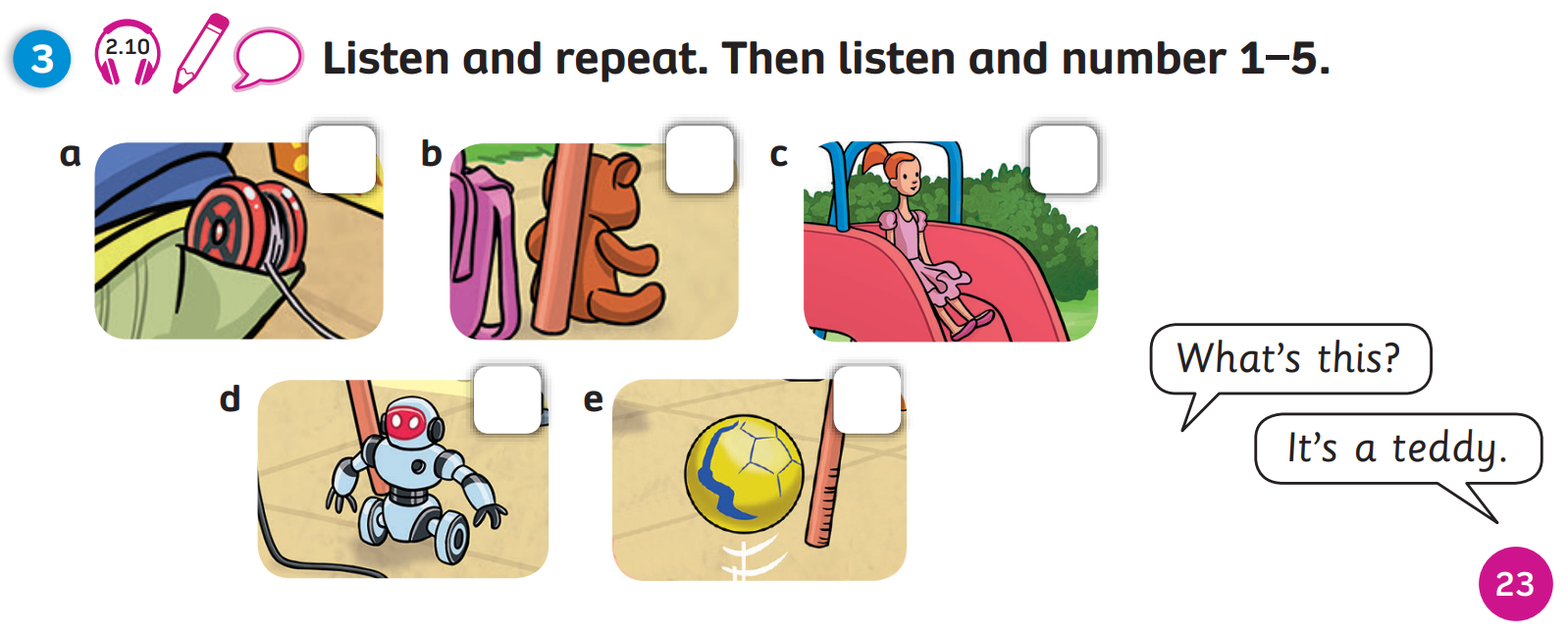 1
4
2
3
5
Click on “Answers” to show the answers
[Speaker Notes: Ss listen and repeat after the audio. Then, Ss listen and write number 1-5
After that, Ss work in pairs, point at each pictures, ask and answer each other]
PRODUCTION
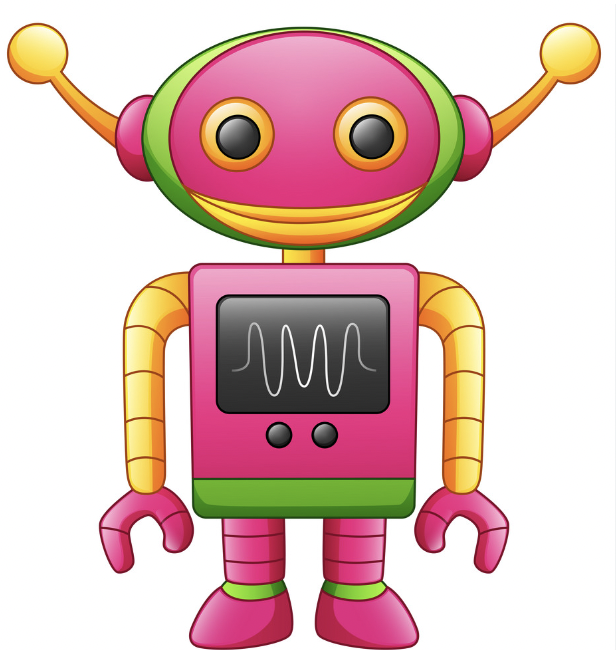 Show your drawing in the last lesson.
Move around the class. Talk with 3-5 friends about the toy.
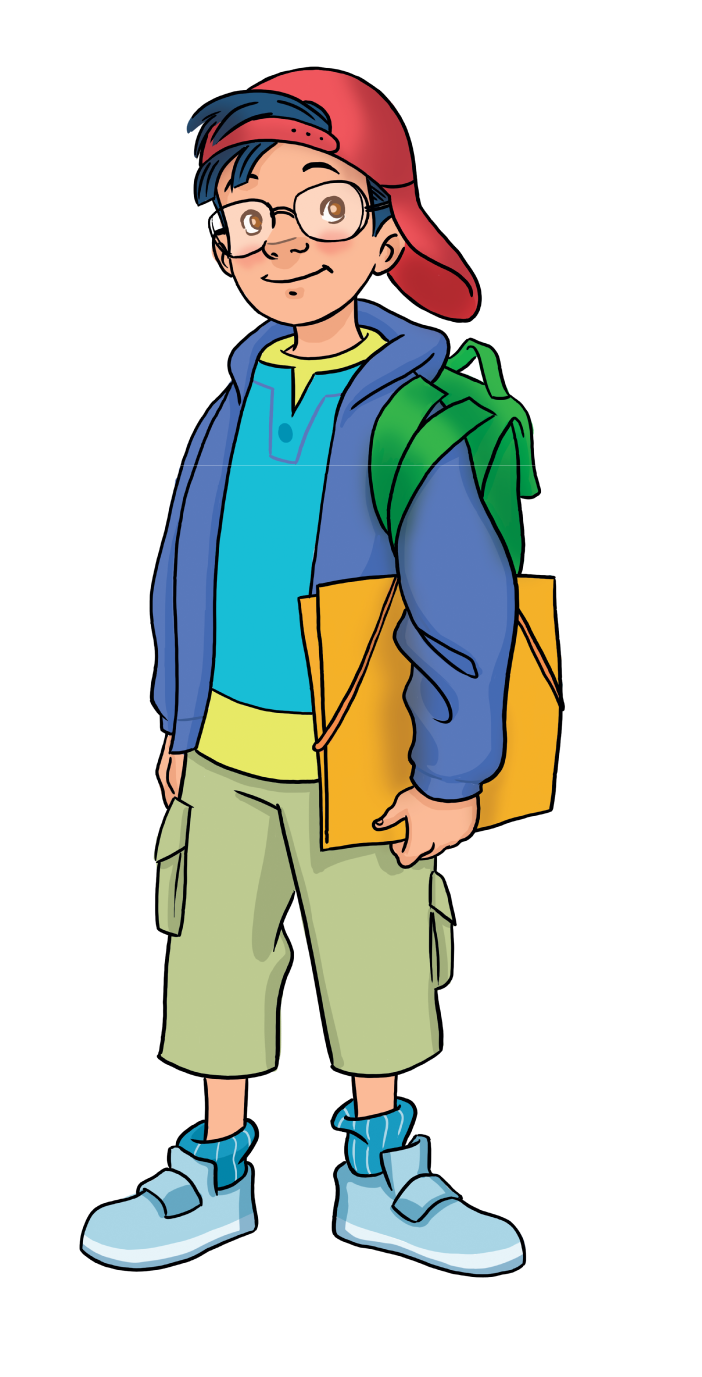 It’s a robot.
It’s pink, yellow, green and black.
[Speaker Notes: Have Ss take out the drawing they have made in previous lesson
Instruct Ss to move around the class and talk with 3 to 5 friends about it using the given structures in the next slide]
PRODUCTION: Example
1
2
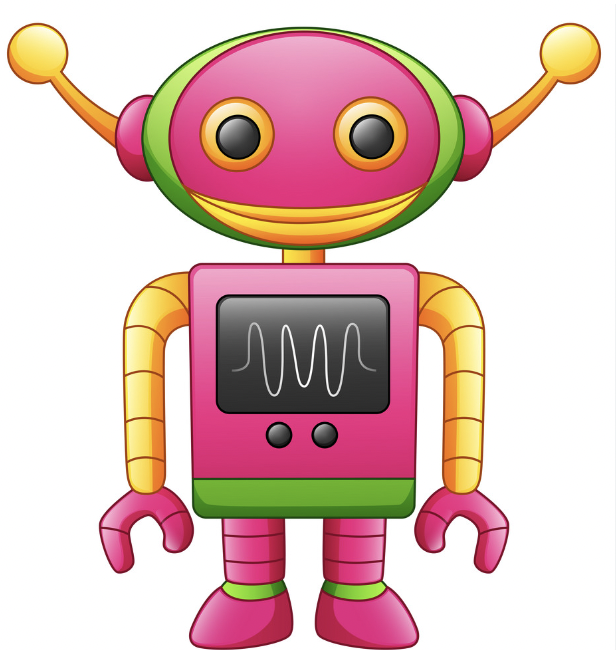 What’s this?
It’s a robot.
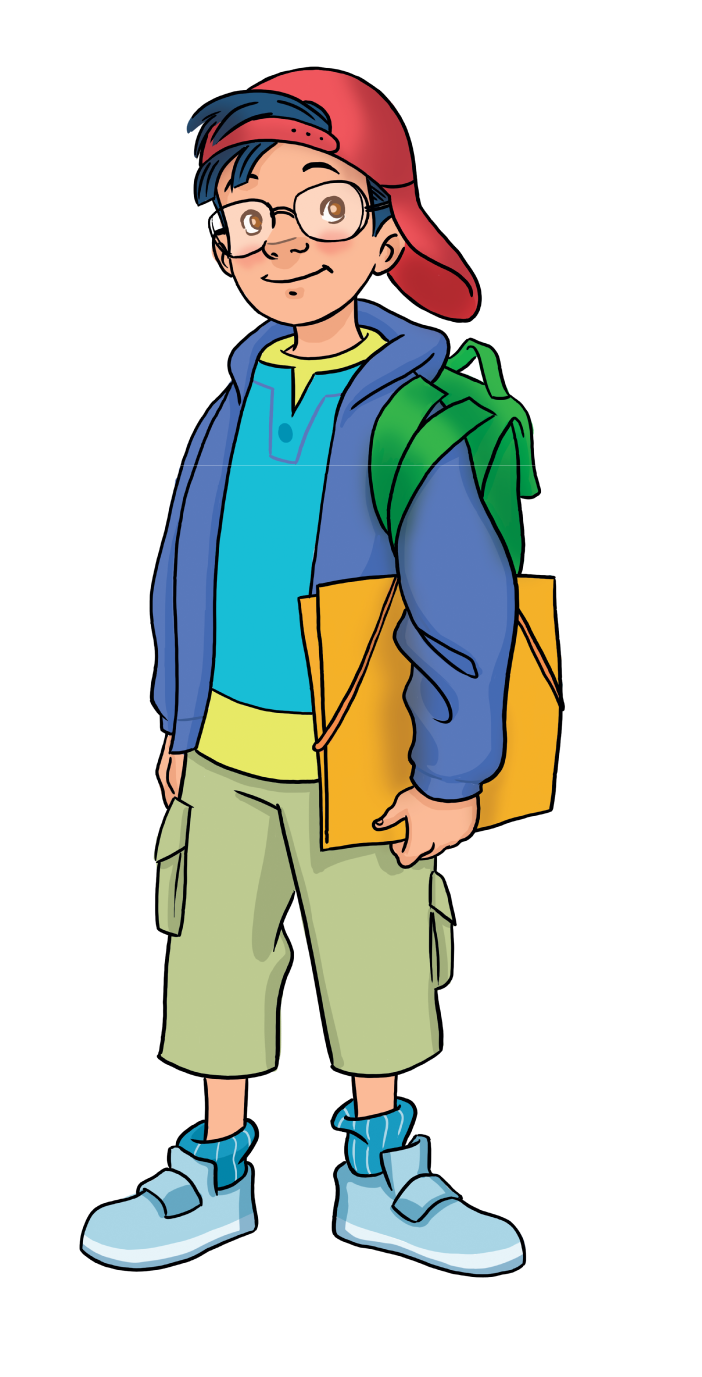 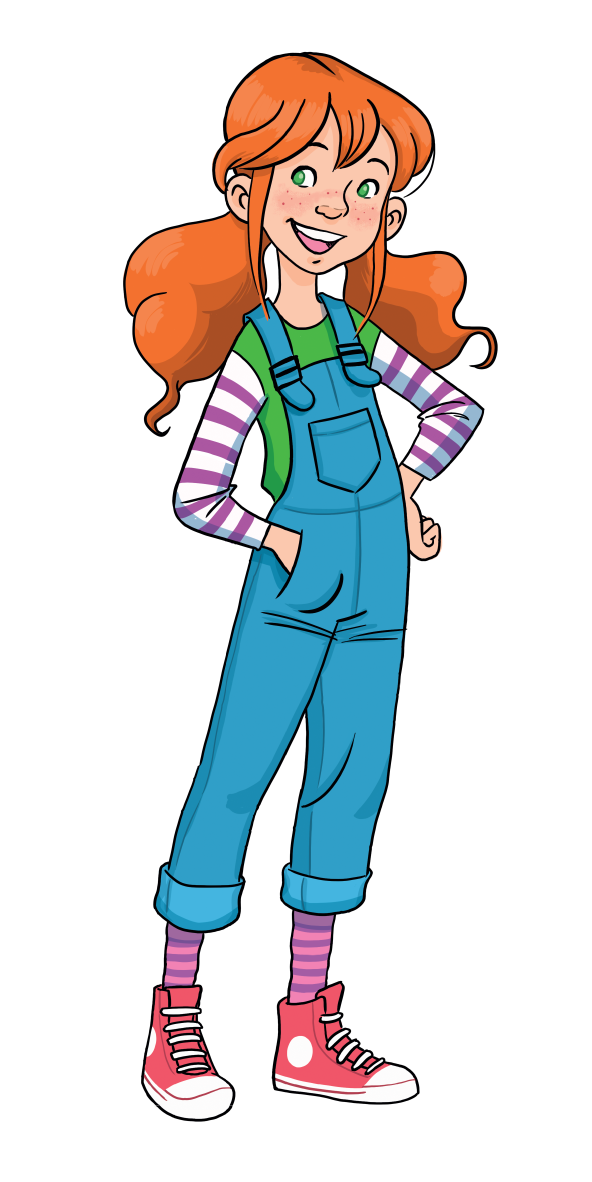 4
It’s pink, yellow, green and black.
3
What colour is it?
[Speaker Notes: Draw Ss’ attention to the 2 questions they have to ask their friends about the drawing
Model by inviting 1 student to come to the front and have the conversation with the teacher]
WRAP-UP
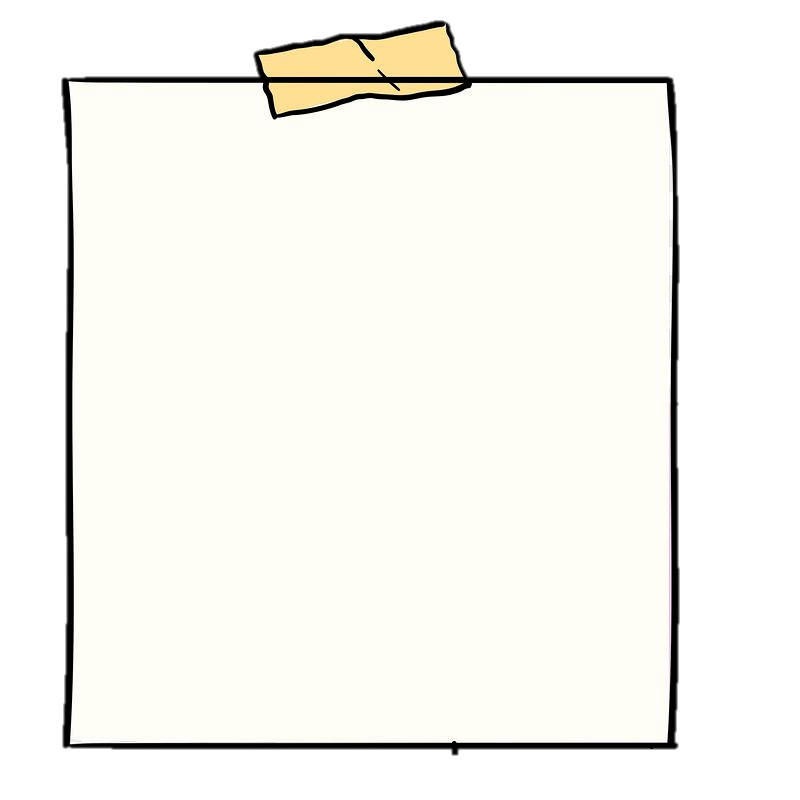 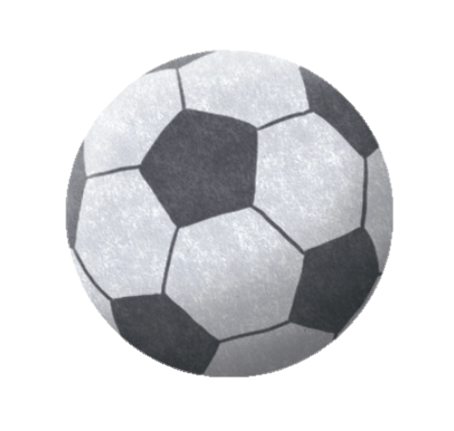 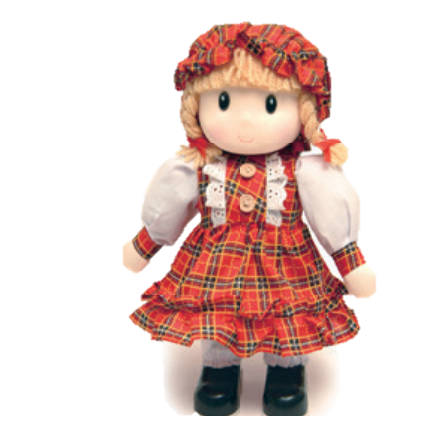 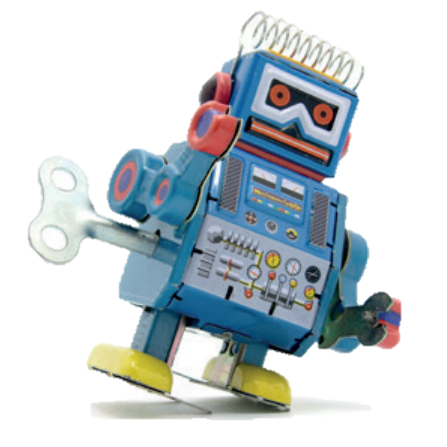 What’s this?
-> It’s a…
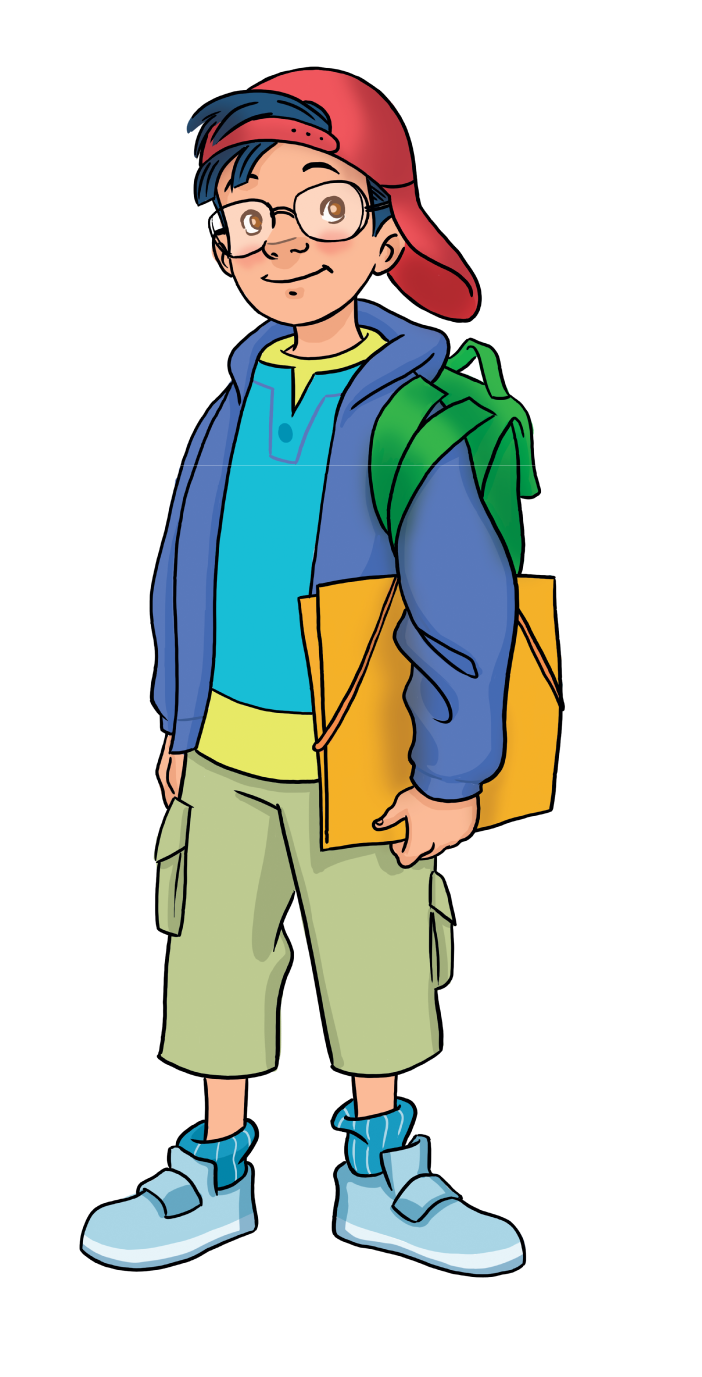 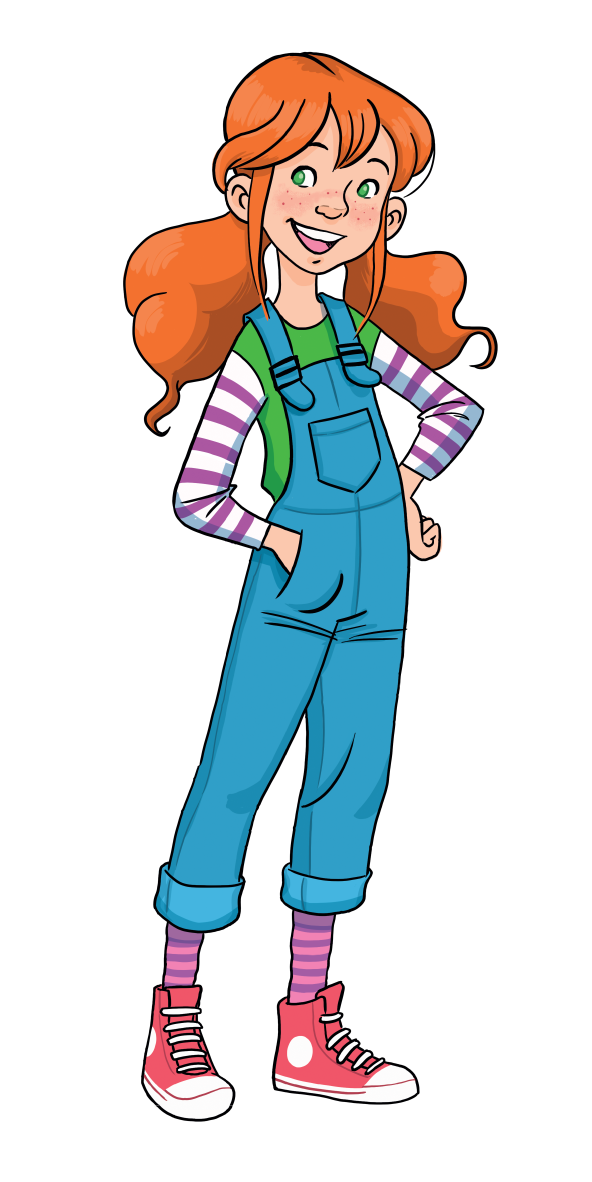 ball
robot
doll
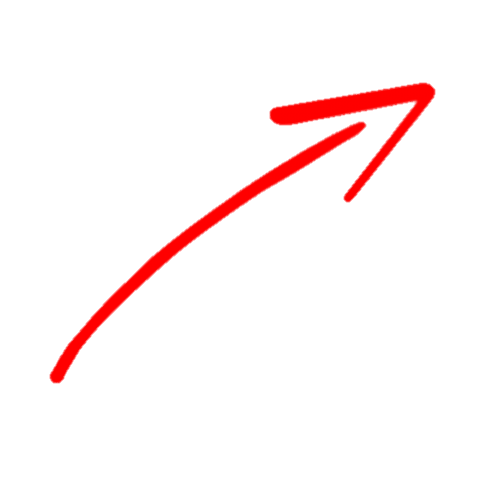 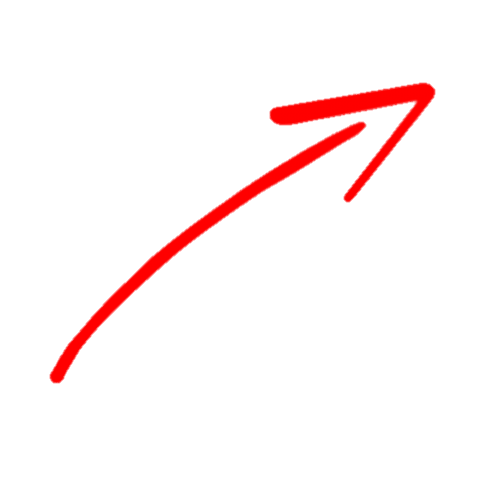 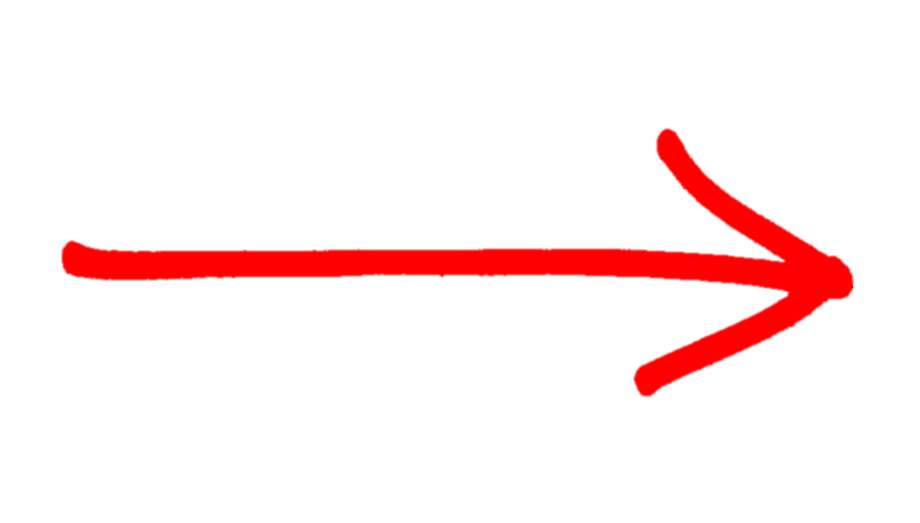 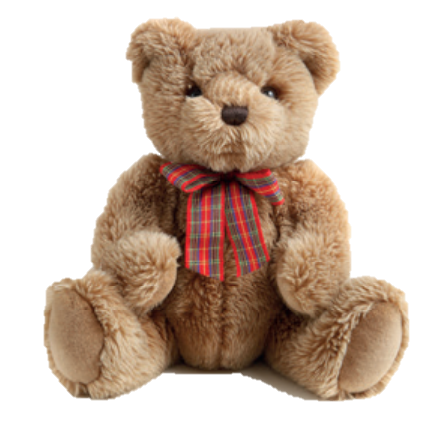 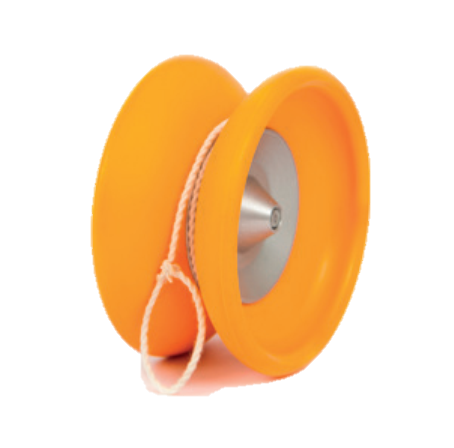 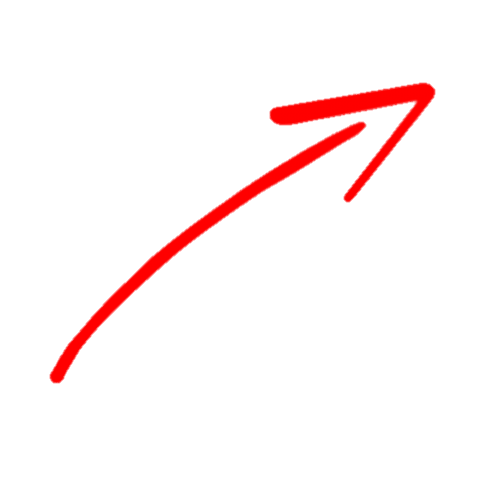 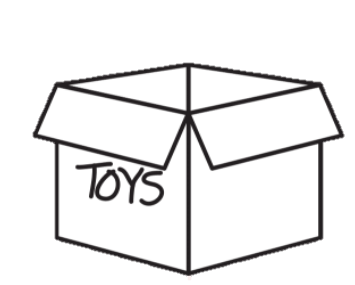 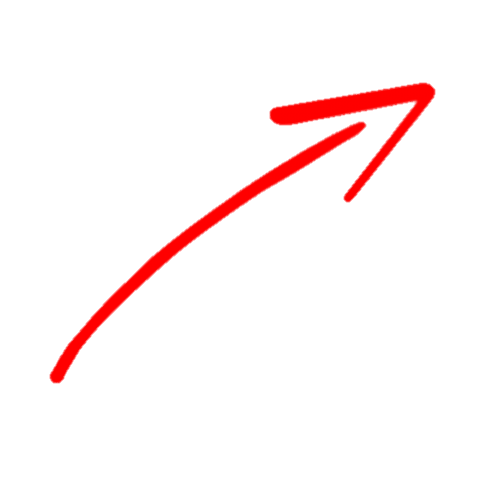 yoyo
teddy
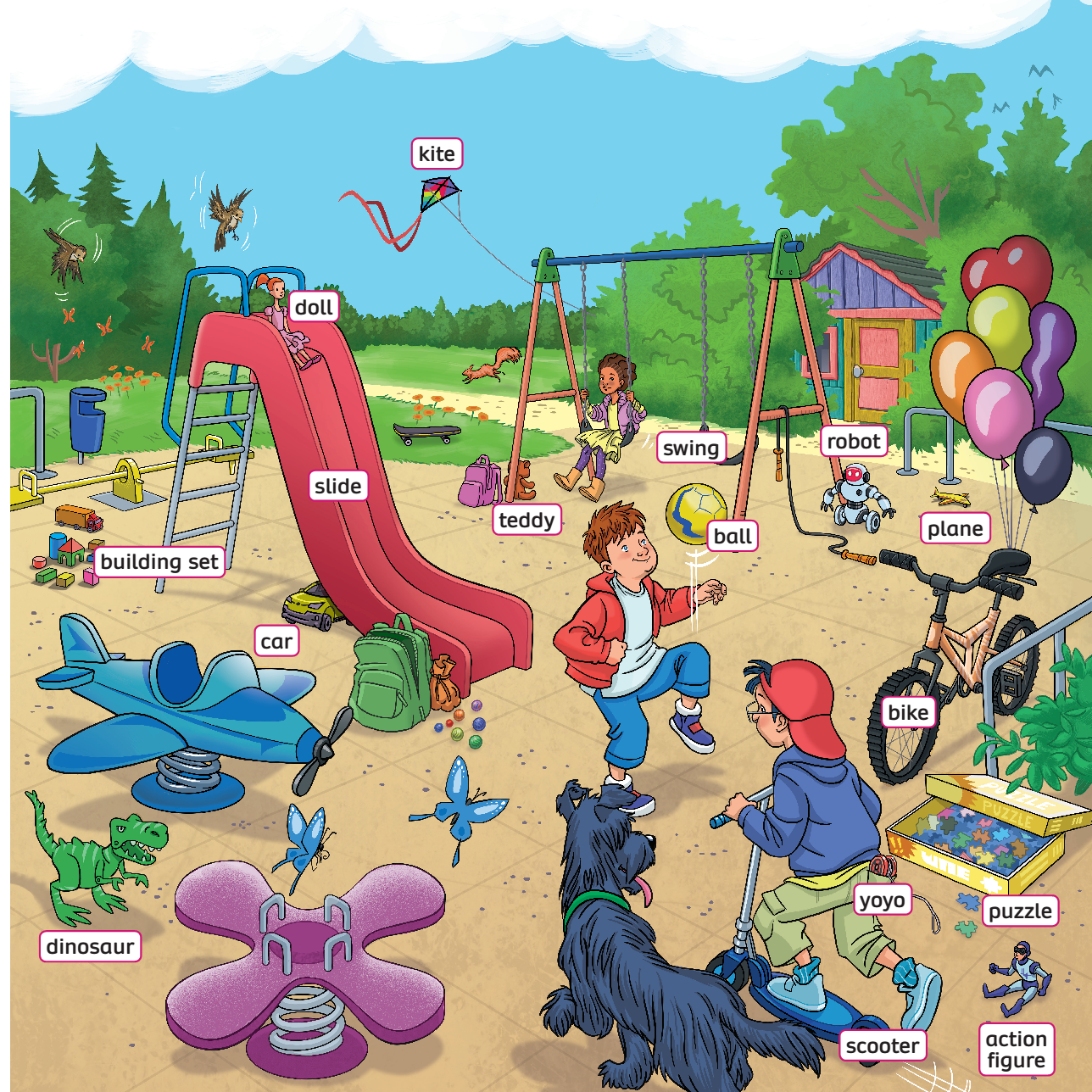 UNIT 2: Lesson 3B
We’ve reviewed…
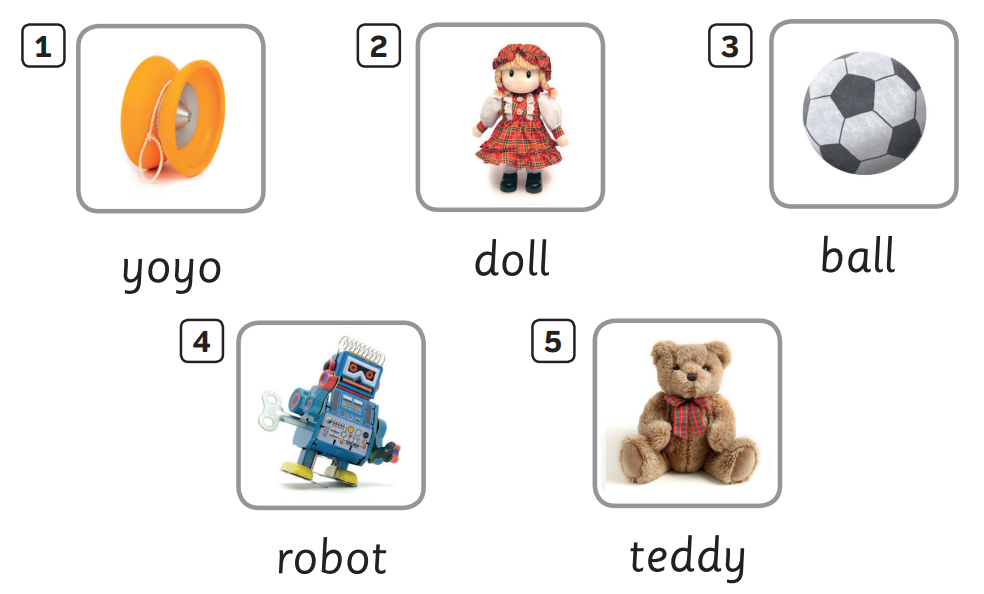 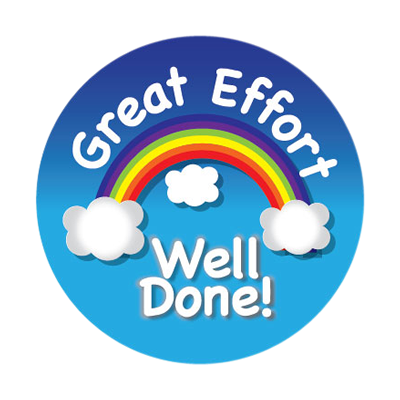